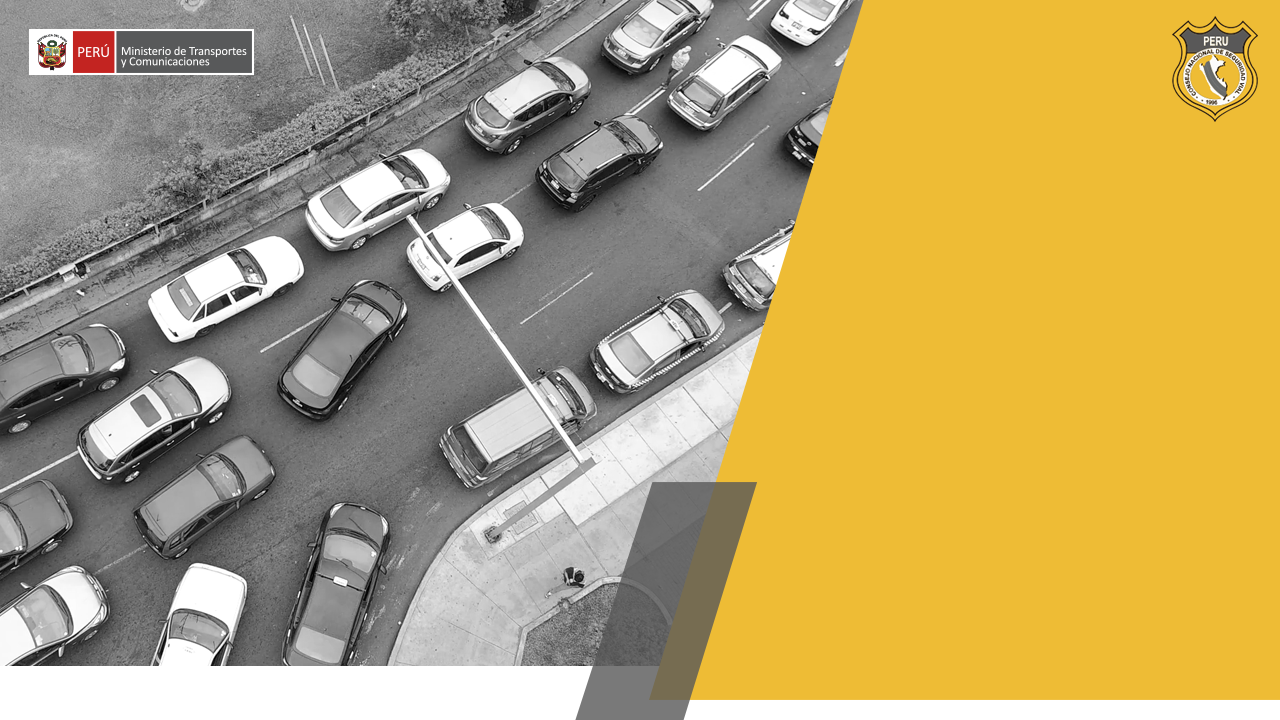 CONSEJO NACIONAL DE SEGURIDAD VIAL
PLAN ESTRATÉGICO NACIONAL DE
SEGURIDAD VIAL DEL PERÚ
PENsv 2017-2021
Econ: Emilio Reaño Gutiérrez
JULIO. 20 / 2018
La siniestralidad vial : ¿crisis  de institucionalidad y/o ciudadanía?
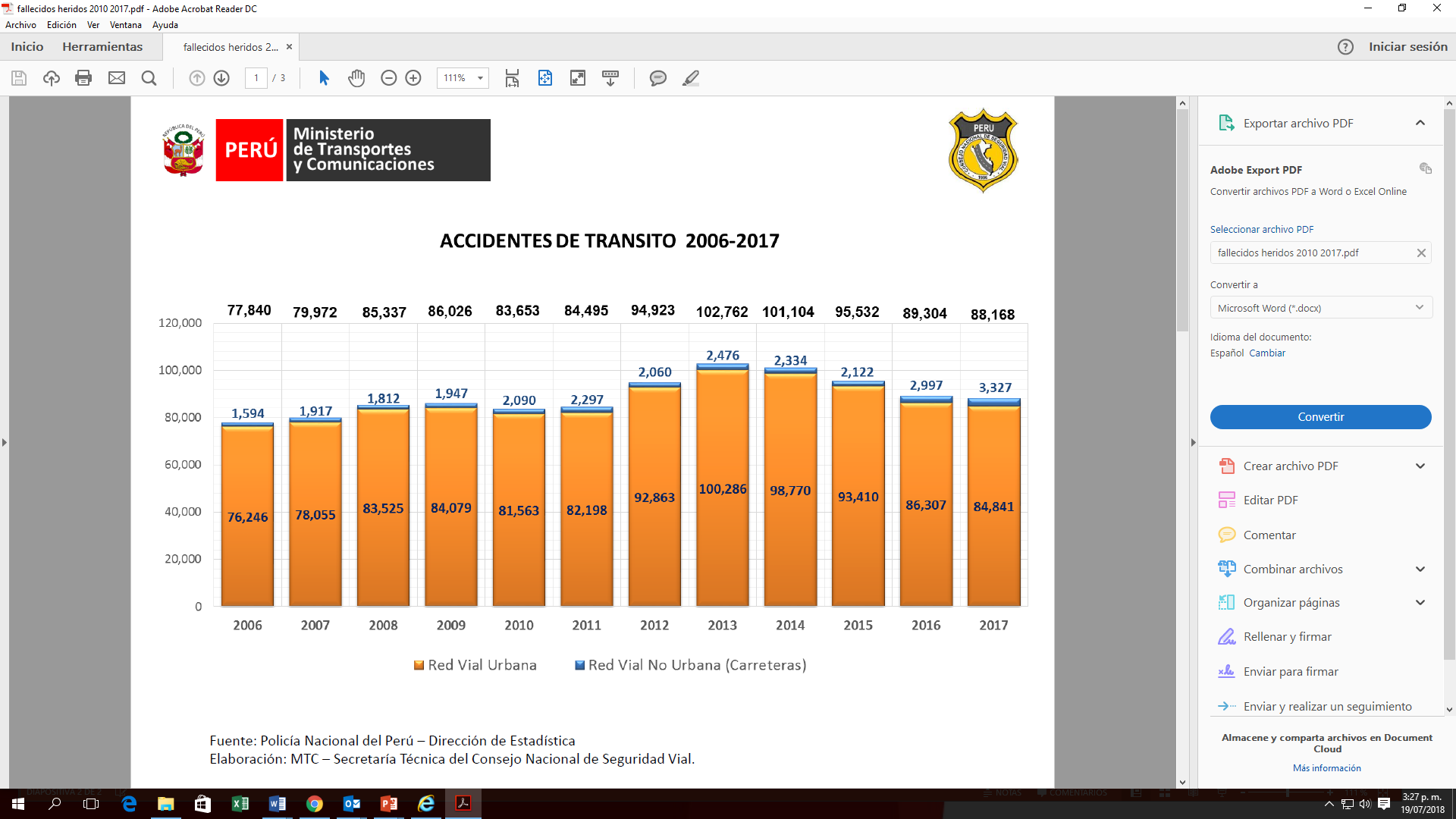 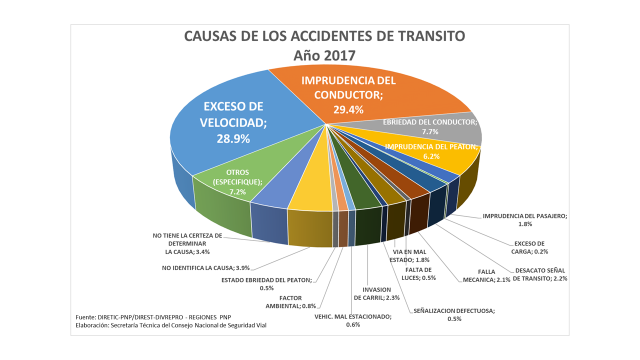 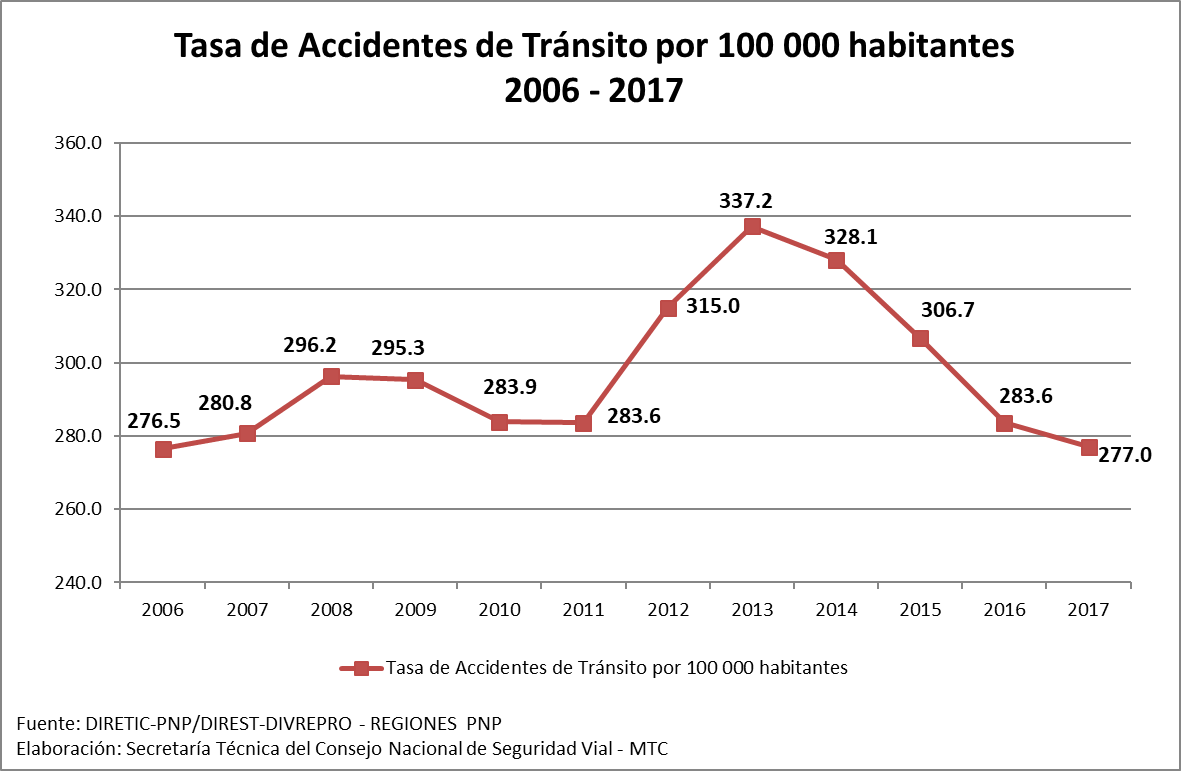 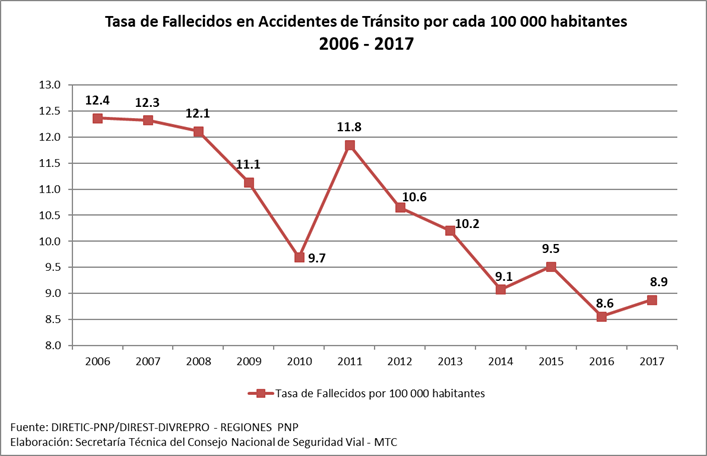 Existe una  fuerte combinación entre, pérdida de valores,  con serias deficiencias en la gestión publica de la movilidad, una descontrolada expansión de las ciudades y  un desordenado  crecimiento del parque  automotor, etc.  que está produciendo un cóctel explosivo  en el espacio público, en la salud pública y la economía: un alto costo por perdidas de vidas y lesiones graves

 Hemos generado una sociedad muy violenta, conflictiva, insegura. Nos estamos deshumanizando.

Estamos frente a una epidemia de  siniestralidad vial. Contando victimas ( 460mil en 8 años)
La mayor pérdida de  vidas en el transito esta concentrada en nuestras ciudades, y de estas, se  tiene como víctimas a peatones y pasajeros. 
La tasa de mortalidad debida al tránsito en todo el país es de 8.9 por 100mil habitantes. No obstante, tras este promedio nacional se ocultan marcadas diferencias entre una región a otra.
La cantidad de personas que mueren anualmente en accidentes de tránsito es mayor al número de víctimas mortales de la delincuencia: “Hay más muertes en accidentes de tránsito que por sicariato.
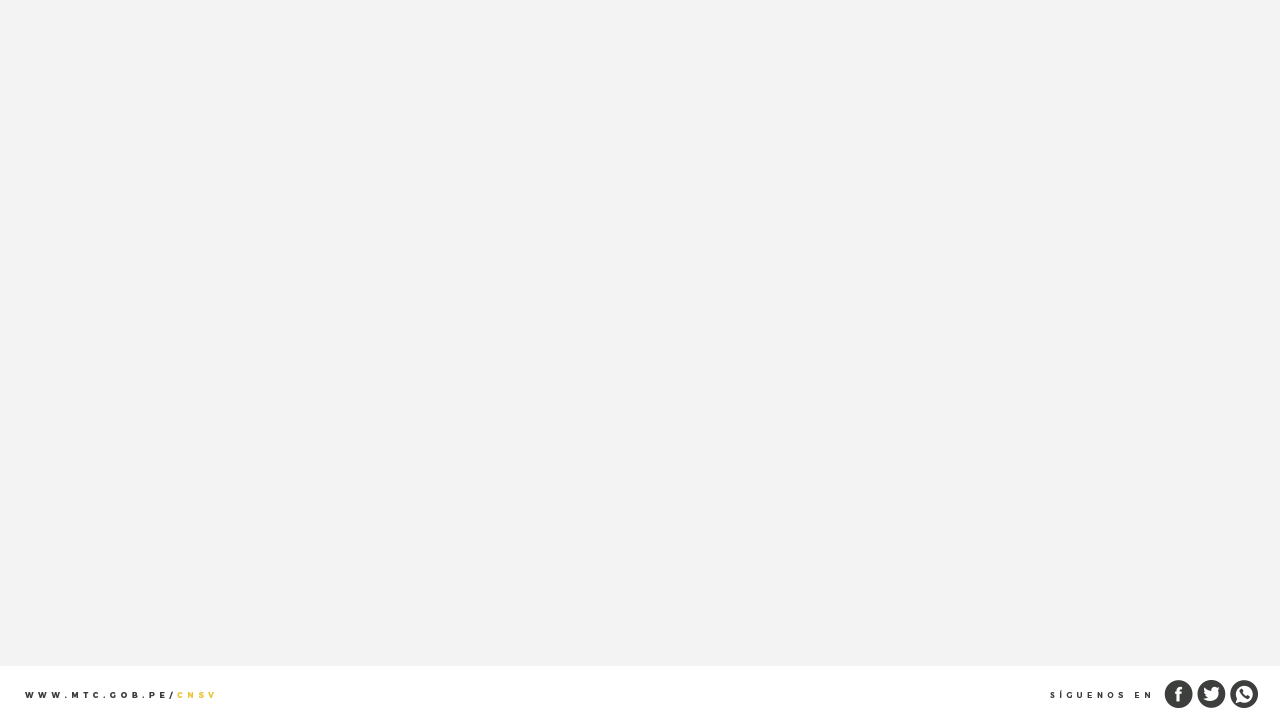 PENSV: 2017-2021 Camino al Bicentenario
La vida es invaluable y la pérdida, así sea de una sola vida en un siniestro vial, es inaceptable.
PENSV: 2017-2021: PRIORITARIA ATENCION A LA SEGURIDAD VIAL: vivencial/opción/alternativa. Movilidad / invención

La seguridad vial  es cuestión social de primer orden,  de derecho a la vida, a la movilidad segura; de gran incidencia sobre  la economía nacional, productividad de las empresas, la salud de los ciudadanos , es decir sobre la calidad de vida.

EN ESE  SENTIDO, La  protección de la vida  de nuestros ciudadanos requiere  prioritaria atención y salvarlos, demanda de nuestra intervención decidida para evitar sucesos lamentables.

PENSV: 2017-2021: CUMPLIMIENTO DE LOS MANDATOS INTERNACIONALES: 

La seguridad vial es Agenda Mundial, incorporada en primera línea por los países  que buscan prosperidad y bienestar. 

Insertarnos al mundo  moderno y civilizado exige el cumplimiento de metas mundiales, acuerdos que ya hemos firmado
Naciones Unidas: 
OMS Decenio de la Seguridad Vial 2011-2020; 
Agenda de Desarrollo Sostenible: ODS 2030.  transformación del mundo
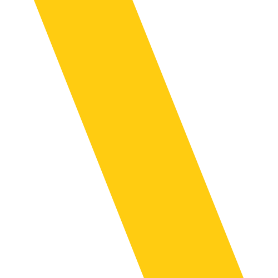 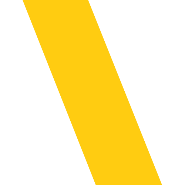 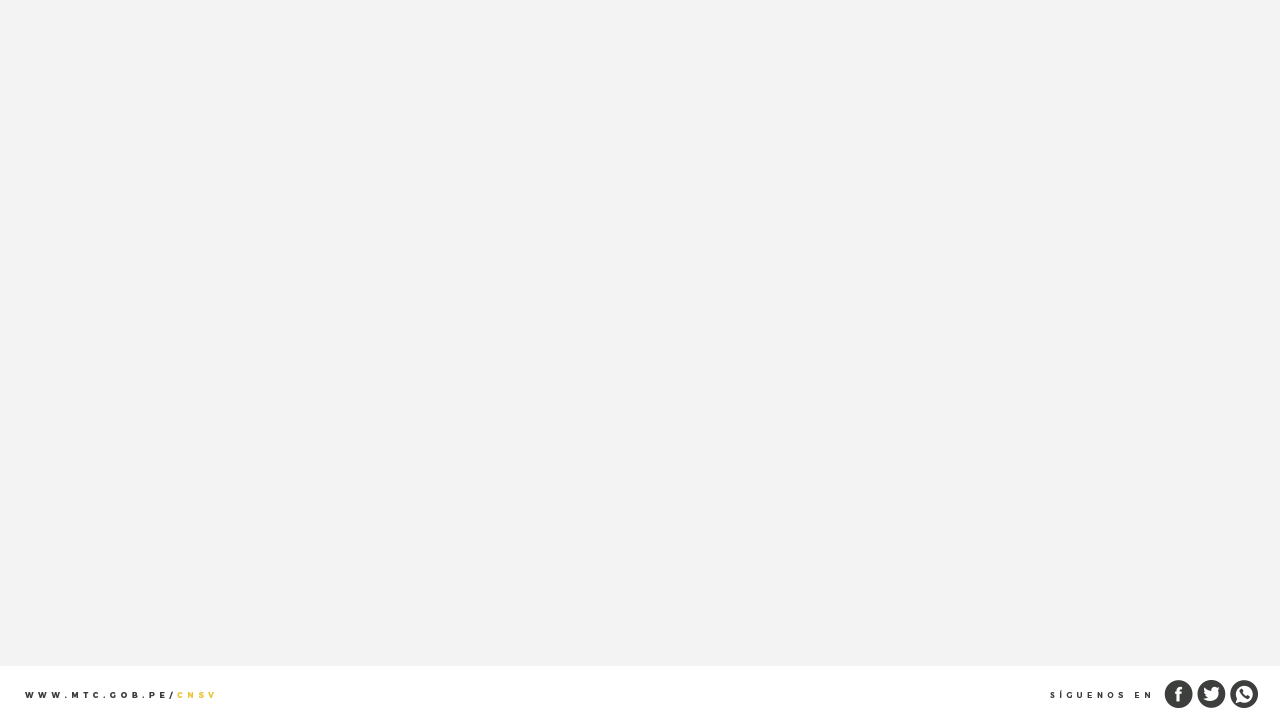 CUMPLIMIENTO DE ACUERDOS INTERNACIONALES
Armonización del PLAN  ESTRATEGICO NACIONAL  DE SEGURIDAD VIAL  con:
PILARES DE ACCIÓN
«DECENIO DE ACCIÓN PARA LA SEGURIDAD VIAL»  2011-2020
Asamblea General de las Naciones Unidas
OBJETIVO 
Estabilizar y, posteriormente, reducir las cifras previstas de víctimas mortales en accidentes de tránsito en todo el mundo.
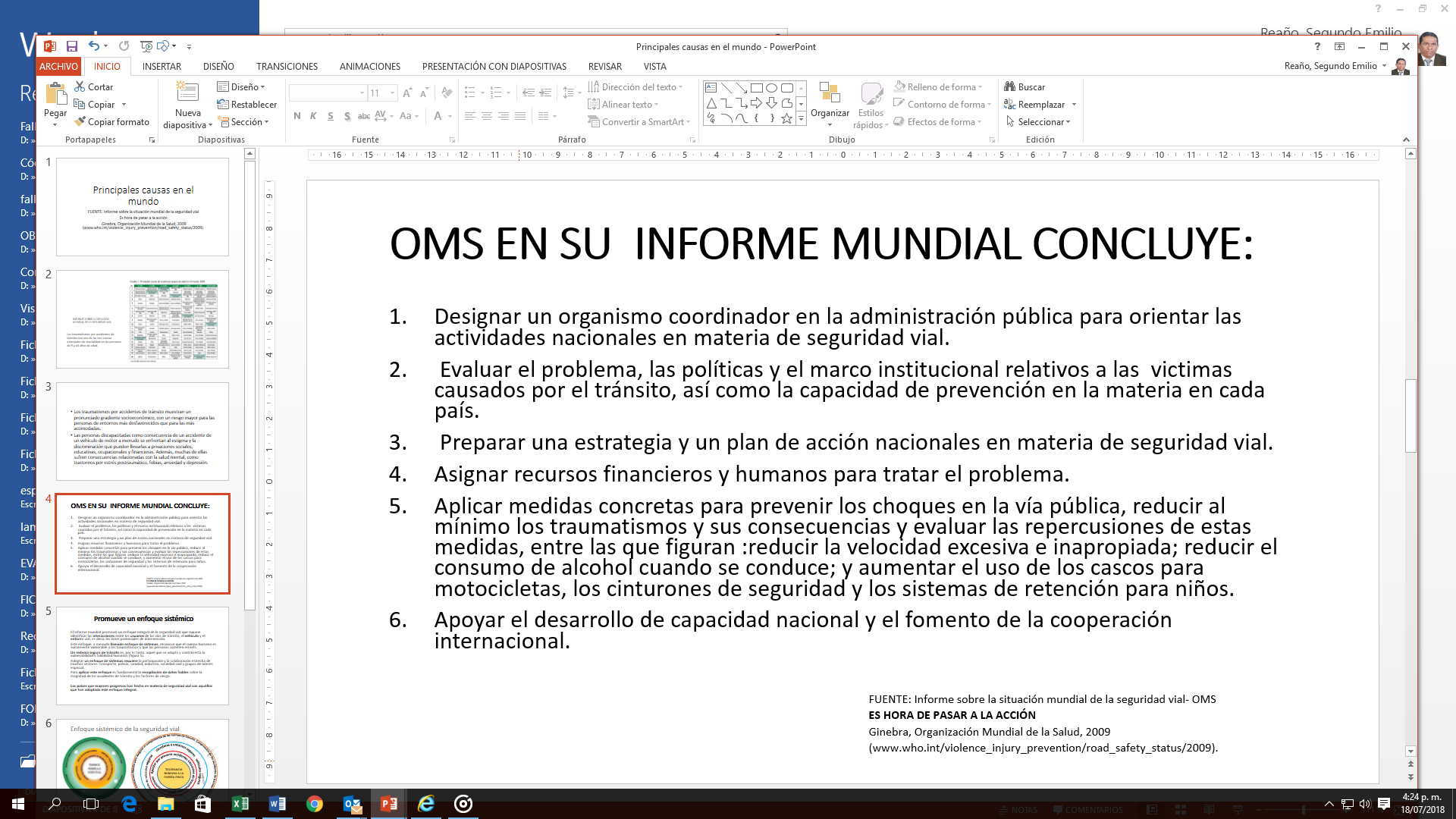 ENFOQUE SISTEMICO DE LA SEGURIDAD VIAL
META: 
Reducir a la mitad el número de muertos y lesionados causados por accidentes de trafico en el mundo.
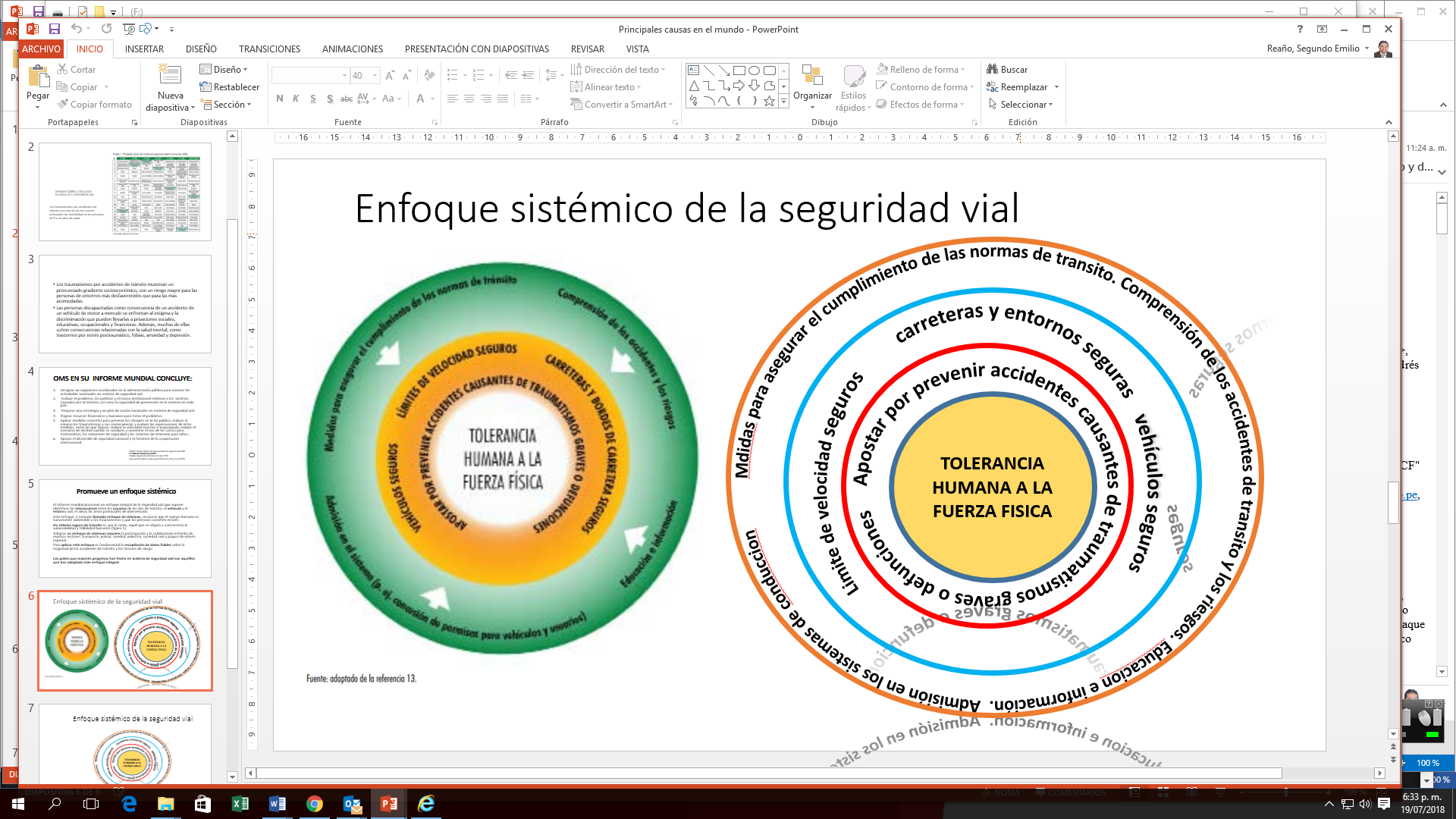 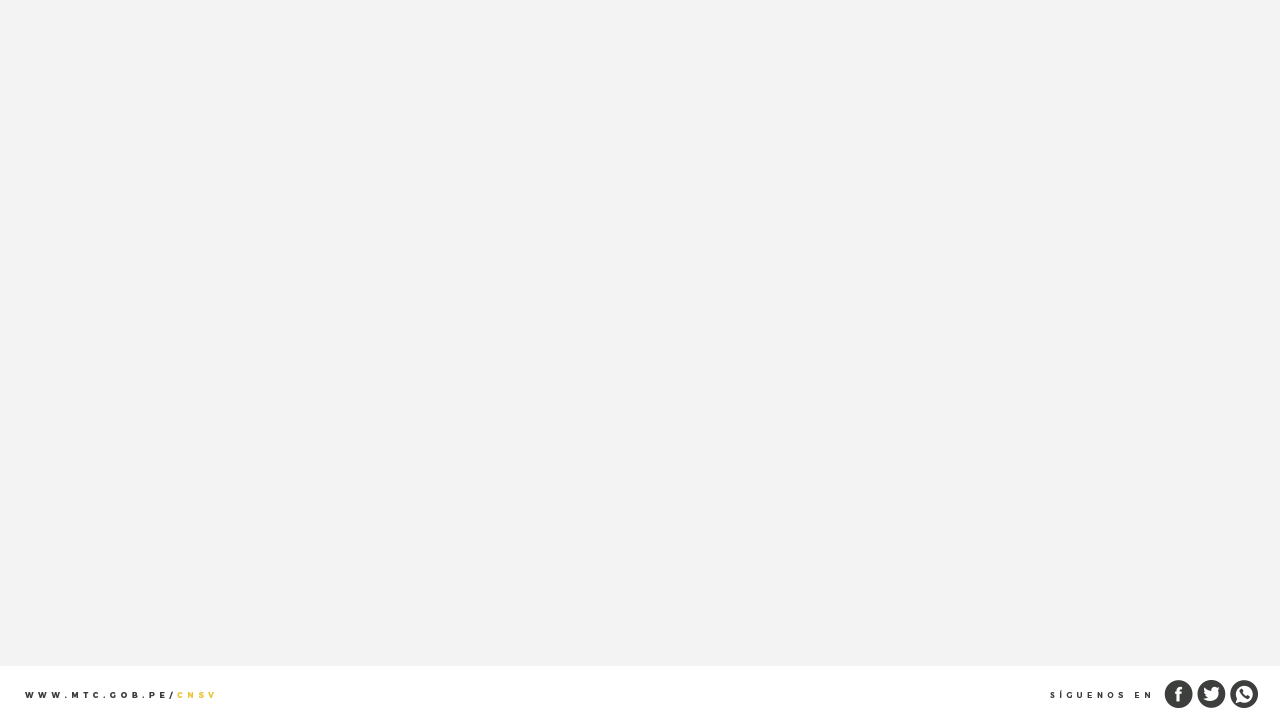 CUMPLIMIENTO DE ACUERDOS INTERNACIONALES
17 objetivos de desarrollo sostenible, 
con 169 metas que cada país
debe cumplir al 2030.
Finalidad: poner énfasis en la lucha contra la pobreza en todas sus formas e implementar estrategias.
Armonización del PLAN  ESTRATEGICO NACIONAL  DE SEGURIDAD VIAL  con:
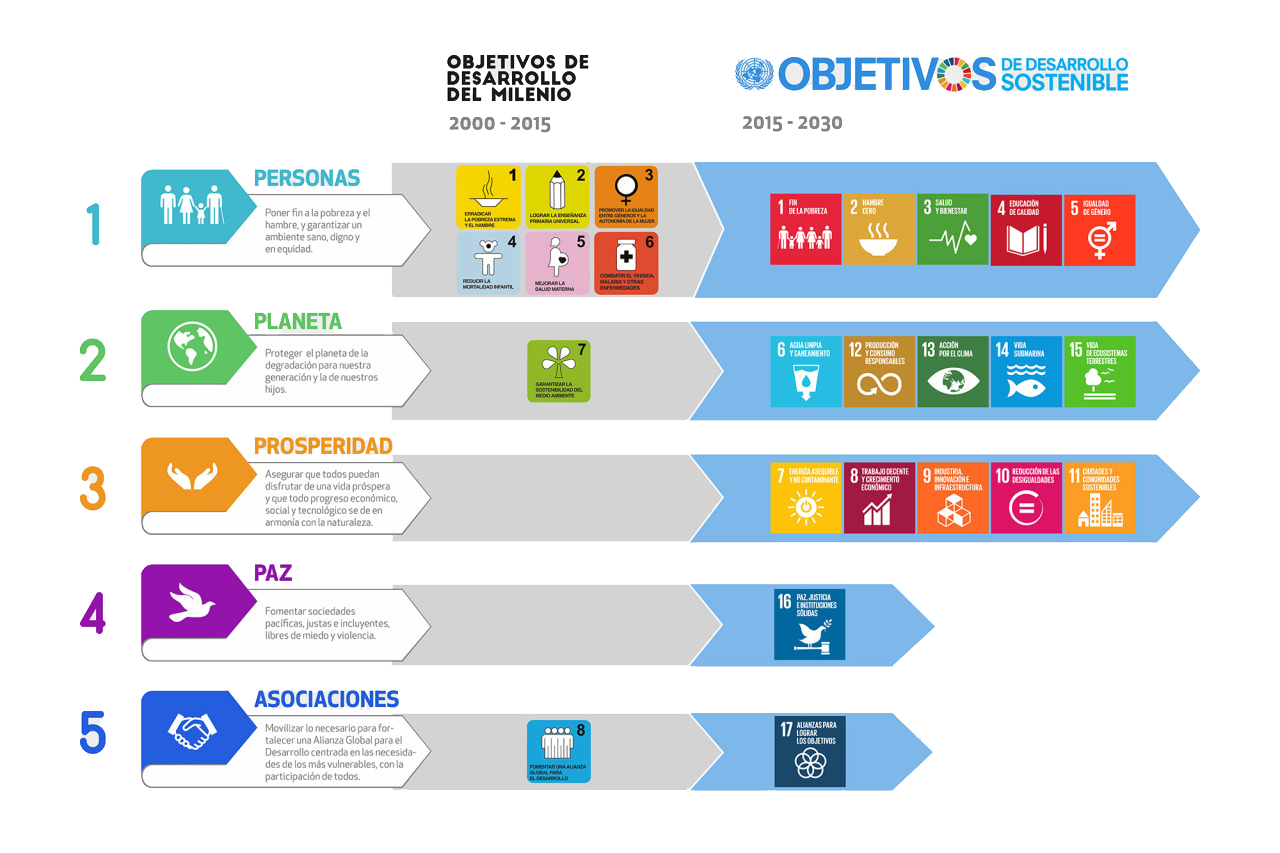 3. SALUD Y  BIENESTAR
Rectifica Plan del decenio de la seguridad vial
11. CIUDADES Y COMUNIDADES SOSTENIBLES
Incorpora movilidad segura: ciudades para las personas
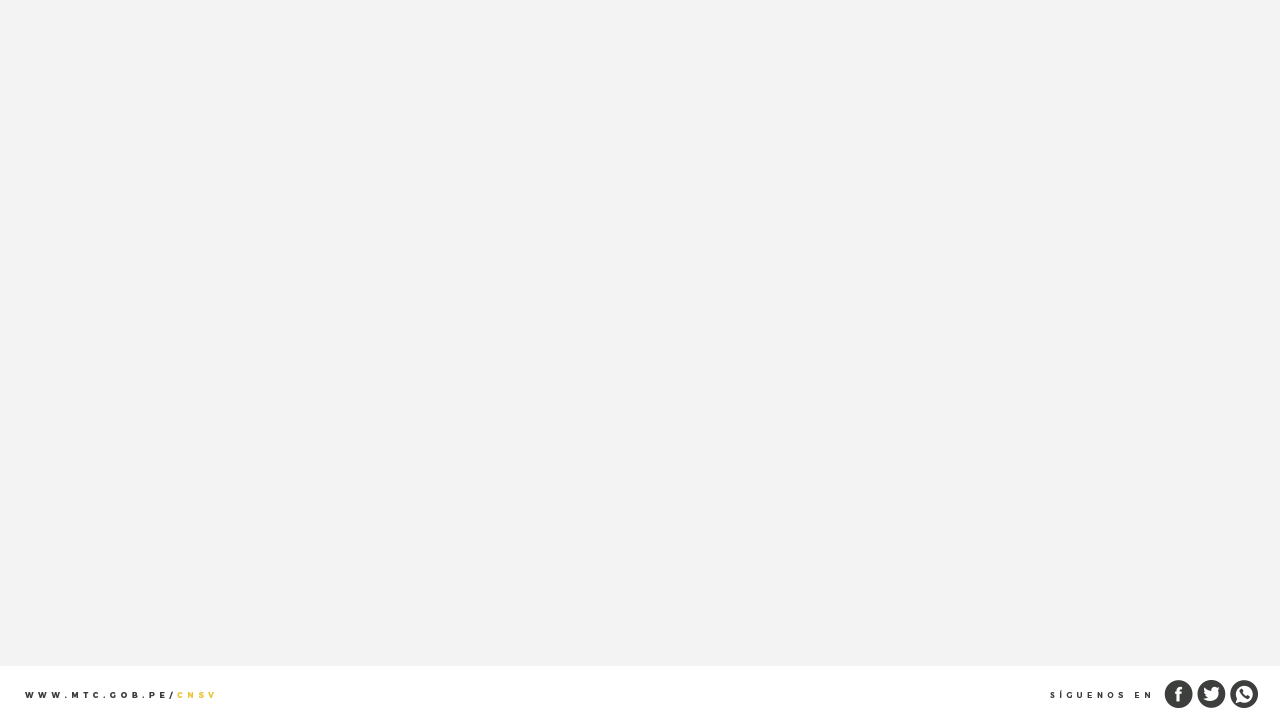 CUMPLIMIENTO DE ACUERDOS INTERNACIONALES
Armonización del PLAN  ESTRATEGICO NACIONAL  DE SEGURIDAD VIAL  con:
Desde el 2016, los Objetivos de Desarrollo Sostenible ODS han empezado a  orientar las políticas publicas de los países del mundo.

Transformar nuestro mundo: la agenda 2030 para el desarrollo sostenible. Metas 3.6 y 11.2
CUMPLIMIENTO
ODS 
AGENDA 2030
OBJETIVO 3. Garantizar una vida sana y promover el bienestar para todos en todas las edades: META 3.6

META 3.6: Para 2020, reducir a la mitad el número de muertes y lesiones causadas por accidentes de tráfico en el mundo
OBJETIVO 11. Lograr que las ciudades y los asentamientos humanos sean inclusivos, seguros, resilientes y sostenibles :  METAS 11.2

Meta 11.2:    Para 2030, proporcionar acceso a sistemas de transporte seguros, asequibles, accesibles y sostenibles para todos y mejorar la seguridad vial, en particular mediante la ampliación del transporte público, prestando especial atención a las necesidades de las personas en situación vulnerable, las mujeres, los niños, las personas con discapacidad y las personas de edad".
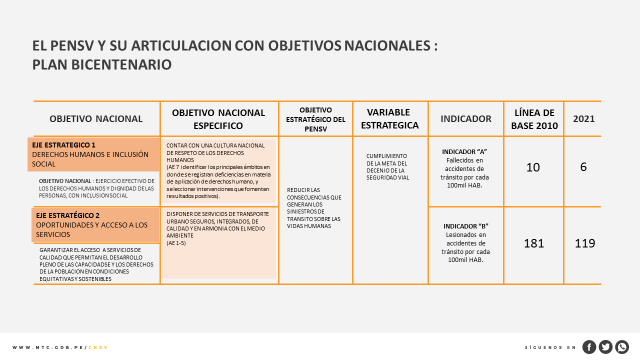 INSTRUMENTO DIRECTRIZ ALINEADO A   OBJETIVOS  NACIONALES Y SECTORIALES
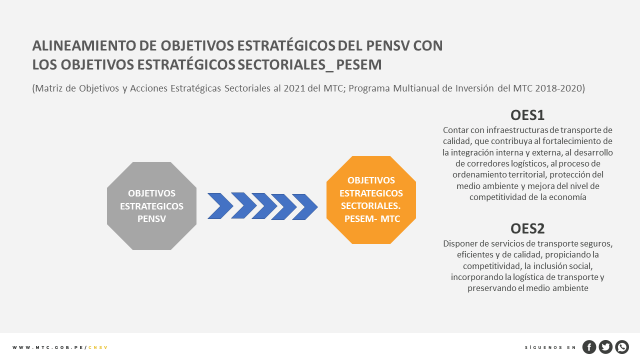 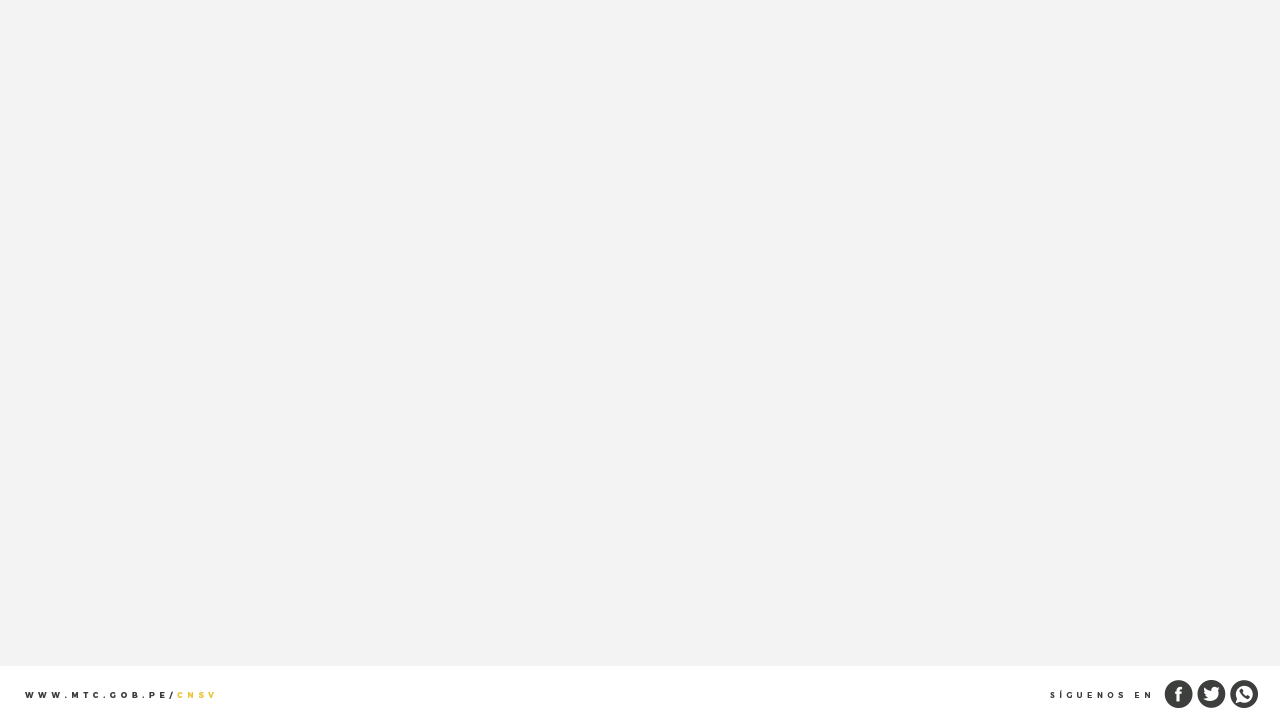 EL PENsv 2017-2021
El plan  estratégico nacional de seguridad vial busca:

Consolidar ciudadanía para preservar la vida: Prevenir la pérdida de   una vida más en los siniestros de  tránsito.

“ una ciudadanía de seguridad vial”, de deberes y derechos en el uso del espacio público para nuestra movilidad cotidiana; 

significa transformación,  cambio  desde un enfoque reactivo (contar fallecidos y buscar culpables) a uno preventivo (preservar la vida en todo lugar, para todos nuestros desplazamientos y para todos los usuarios).
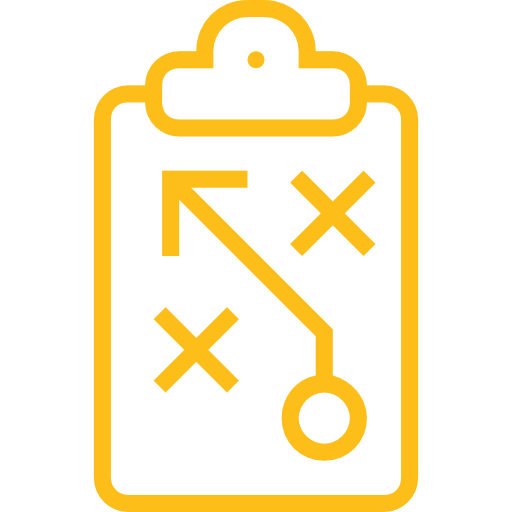 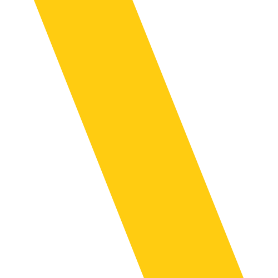 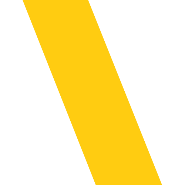 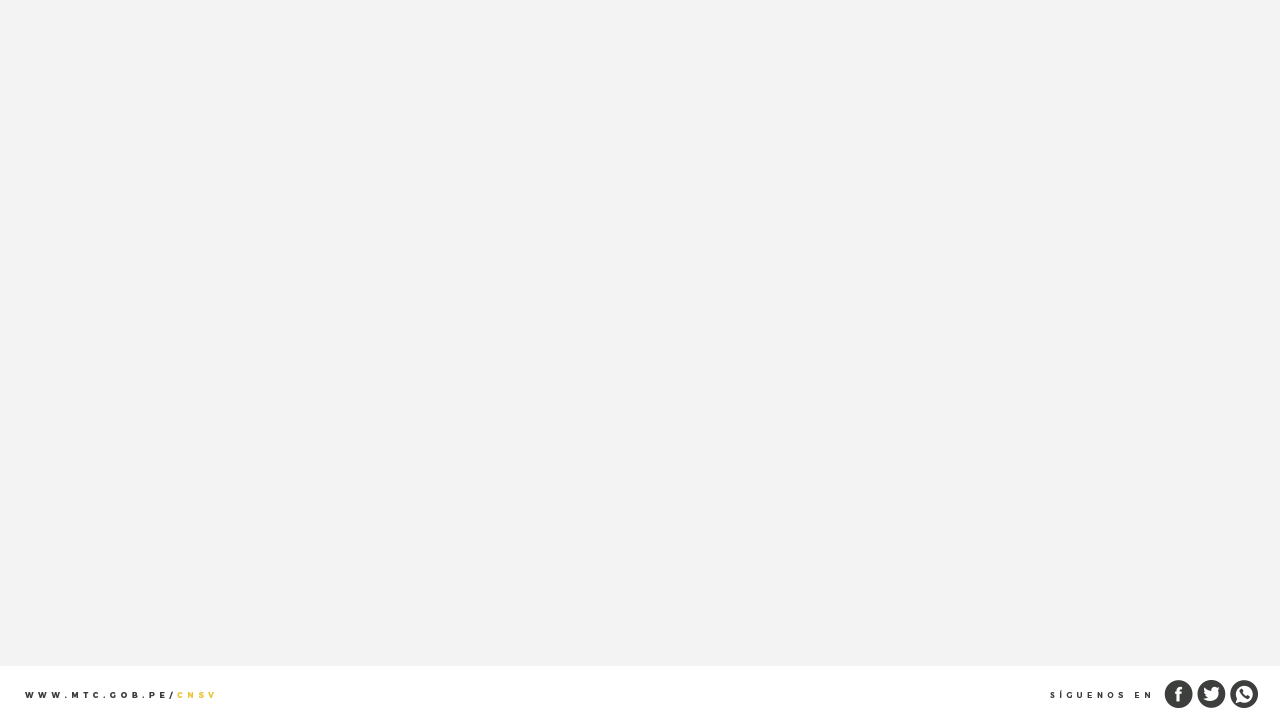 PENSV: MODELO CONCEPTUAL - COMPONENTES
COMPONENTES
NIVEL 1
NIVEL 2
A.1 Marco Institucional y Normativo
A. GESTIÓN
INTERINSTITUCIONAL
Proceso integral donde se articulan y ejecutan, políticas, estrategias, normas, procedimientos y actividades, con la finalidad de proteger a los usuarios del sistema de tránsito y su medio ambiente, en un marco de respeto a sus derechos fundamentales.
A.2 Articulación Interinstitucional
B.1 Espacio Público de infraestructura vial
B. INFRAESTRUCTURA
VIAL Y ENTORNO
B.2 Seguridad Vial Preventiva
MODELO
CONCEPTUAL
DEL SISTEMA
DE
SEGURIDAD
VIAL
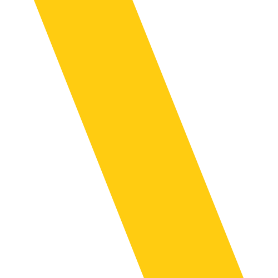 B.3 Área de Concentración de Siniestros
C.1 Parque Vehicular
C. CARACTERÍSTICAS DEL VEHÍCULO Y EQUIPAMIENTO
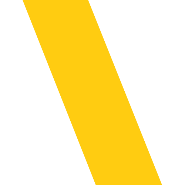 C.2 Seguridad Activa
C.3 Seguridad Pasiva
D.1 Concientización
D.  USUARIOS DE LAS VÍAS
D.2 Formación y Educación Vial
E. SISTEMA DE ATENCIÓN A VÍCTIMAS
E.1 Atención de emergencias de víctimas de accidentes de tránsito
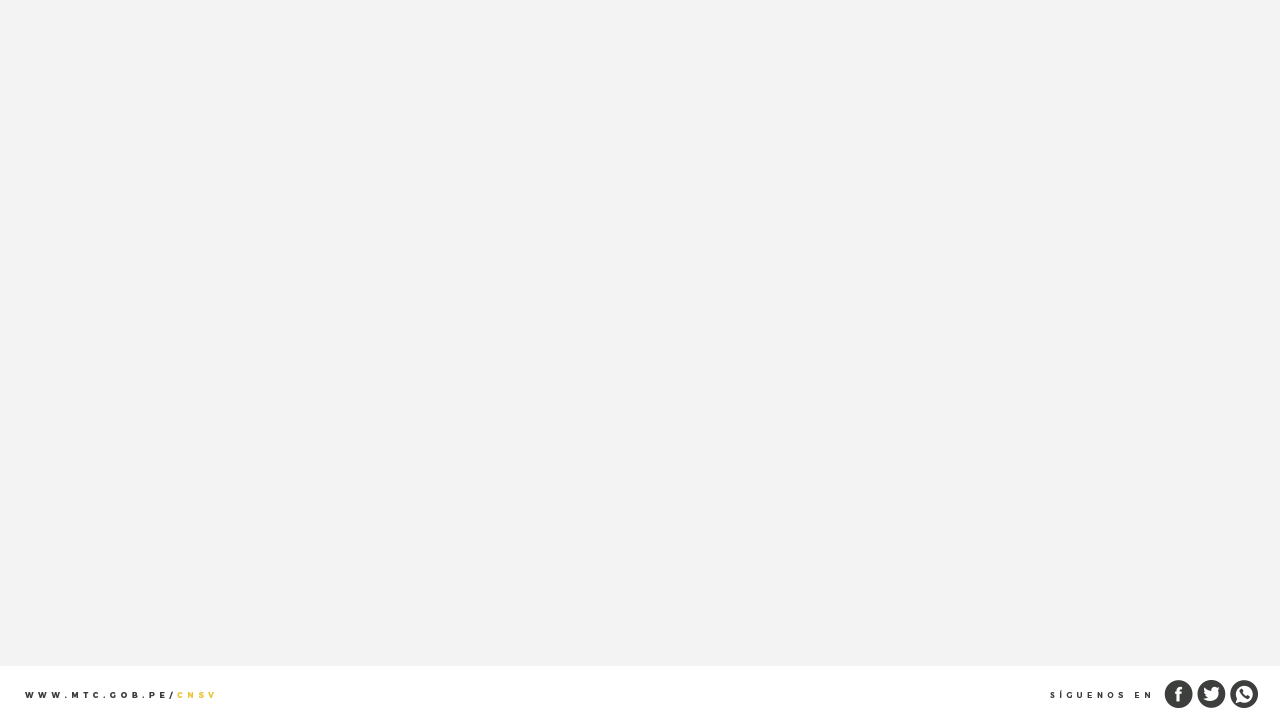 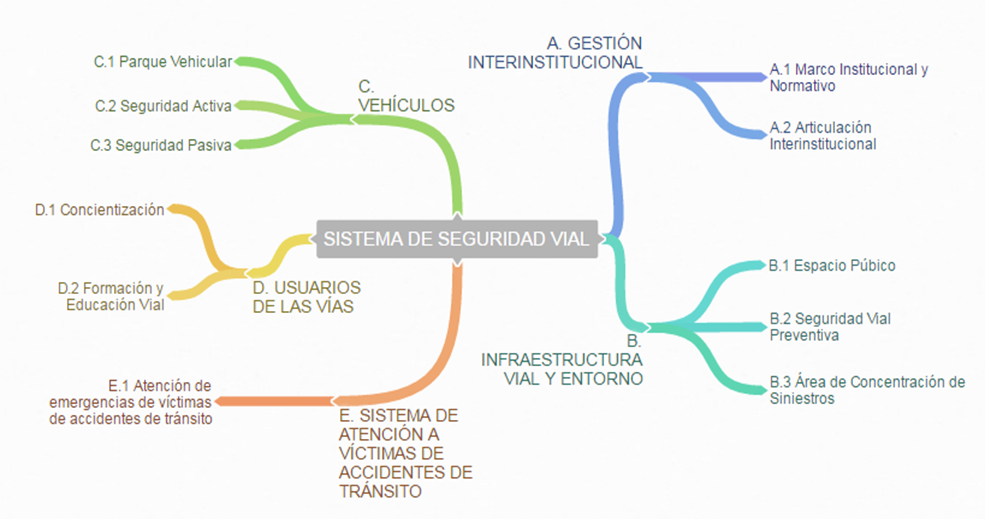 SEGURIDAD VIAL ES COMPLEJA/ DINAMICA MULTISECTORIAL, MULTIESCALAR

La seguridad vial nos humaniza, por eso no podemos renunciar a la seguridad vial, porque de no hacerlo dejamos de ser personas  civilizadas que nos respetamos entre si.
De no hacerlo nos deshumanizamos y vivimos la ley del que tiene el arma :el vehículo
La seguridad vial es vivencial, de todos los días, no es una opción, una alternativa.
Hemos nacido con  seguridad  vial, es propio de la conservación de la vida,  de la especie; instinto de la preservación. Nacemos, somos energía y movimiento
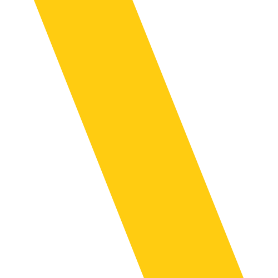 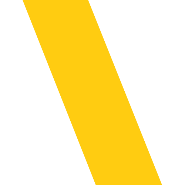 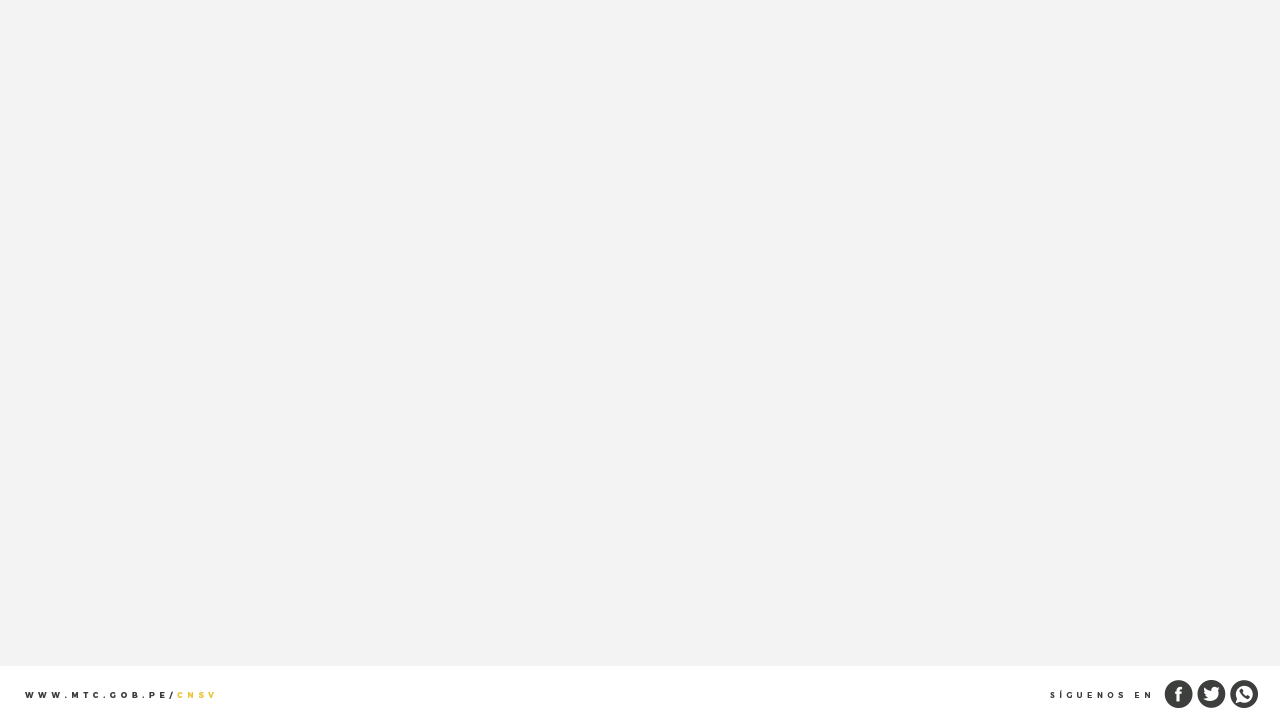 INTERRELACIÓN: 5 COMPONENTES
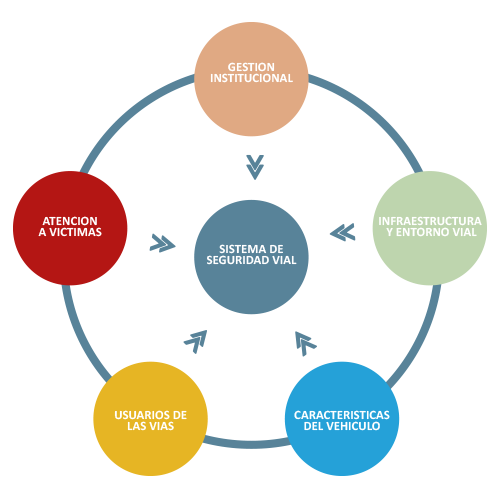 Transversalidad de la seguridad vial en nuestra sociedad y como tal requiere un gran esfuerzo de articulación y armonización y coordinación de acciones
Articulando Tres niveles de gobierno: Nac, Reg, Loc
Coordinando con todos 
los agentes:  sociales , económicos y culturales.
Involucrando a muchos sectores:
Salud, educación , transporte, justicia, PNP, Vivienda, Trabajo, INDECOPI, etc.
Involucrando a diversidad de territorio y modos de transporte. MZ, urb, ciudades, regiones: no hay territorio aislado
Posición, rol y función
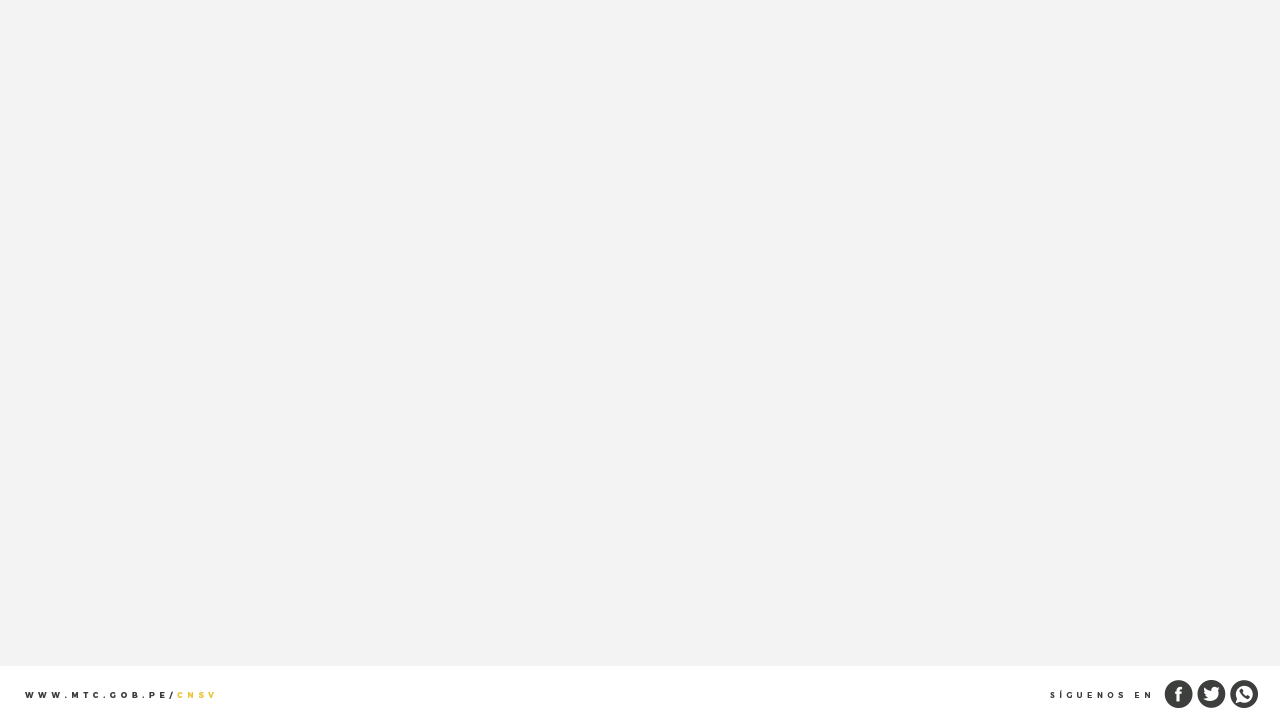 APUESTA DEL  PAÍS POR LA SEGURIDAD VIAL
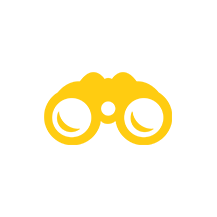 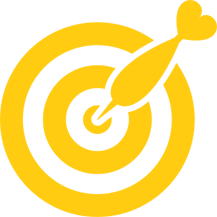 VISIÓN
OBJETIVO ESTRATÉGICO
Consolidar a Perú como un país que internalizó el concepto de  seguridad vial, con un enfoque de desarrollo humano transformándose  en un referente  en materia de movilidad segura en la región.
Reducir las consecuencias que generan los siniestros de tránsito sobre las vidas humanas
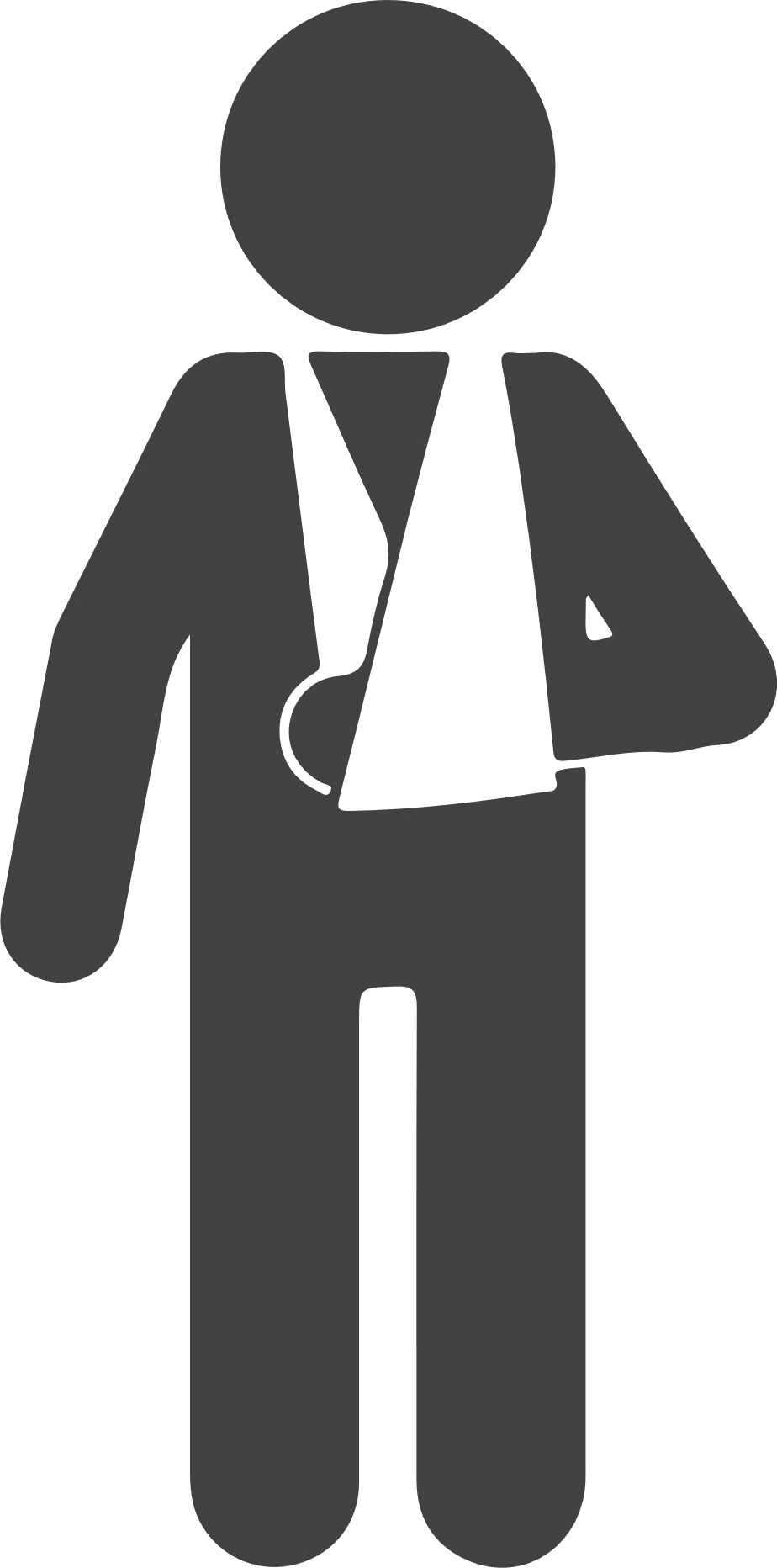 Disminuir las víctimasde accidentes de tránsito(fallecidos y lesionados)
2021
2025
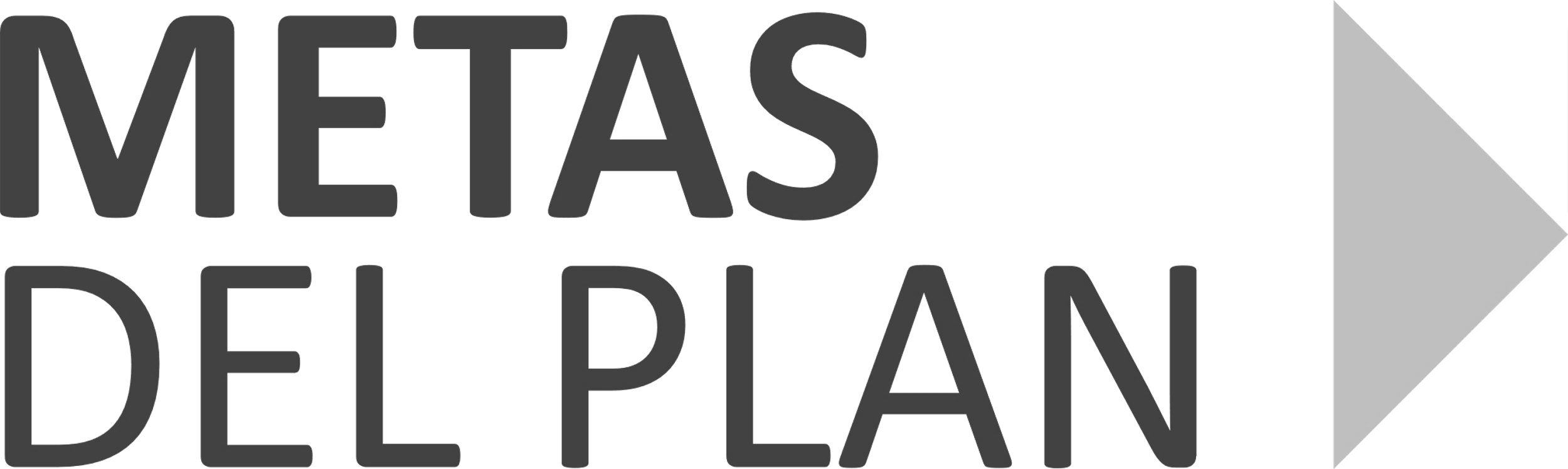 30%
50%
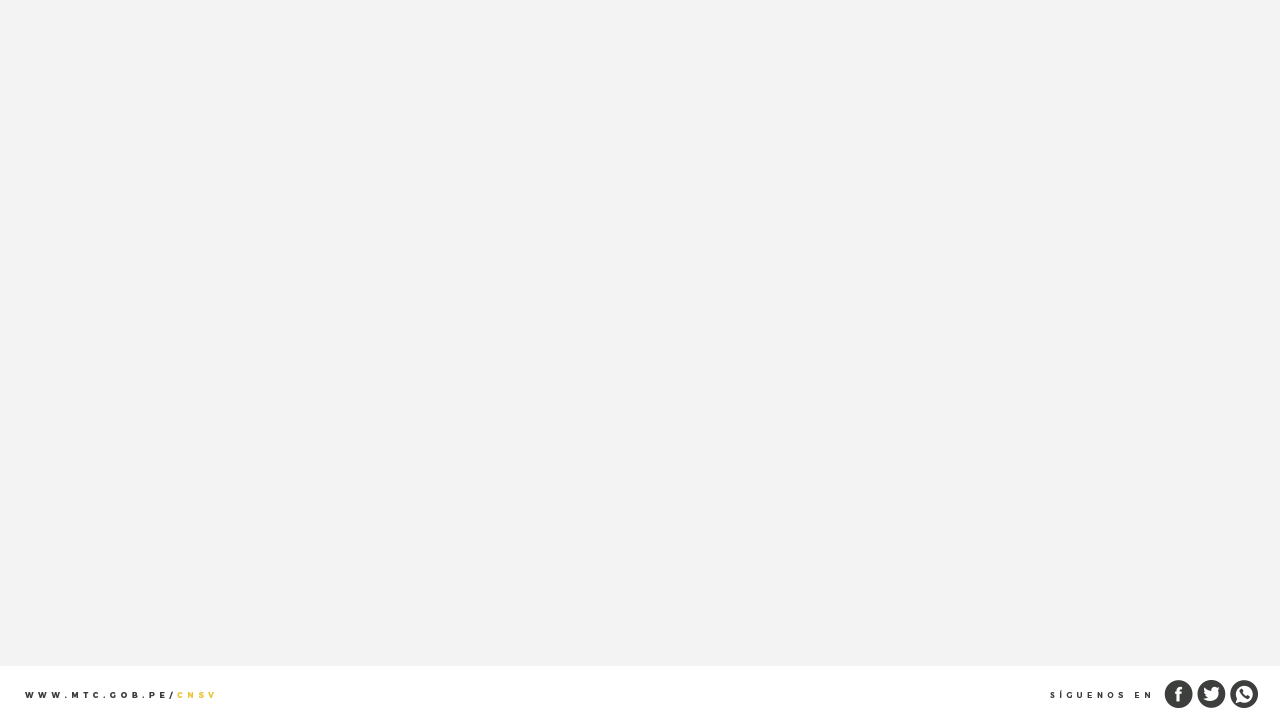 Y COMO VAMOS HACER EL CAMBIO : ACCIONES ESTRATÉGICAS
Acciones Estratégicas (Resultados)
Objetivo Estratégico (Impacto)
AE1 Mejorar las gobernanza del Sistema de Seguridad Vial
Reducir las consecuencias que generan los accidentes de Tránsito sobre las vidas humanas.
AE2 Mejorar las condiciones de seguridad de las infraestructura vial
AE3 Mejorar las condiciones de seguridad de los vehículos
AE4 Fortalecer la Ciudadanía en Seguridad Vial
AE5 Mejorar la respuesta de atención de emergencias de víctimas de Accidentes de Tránsito
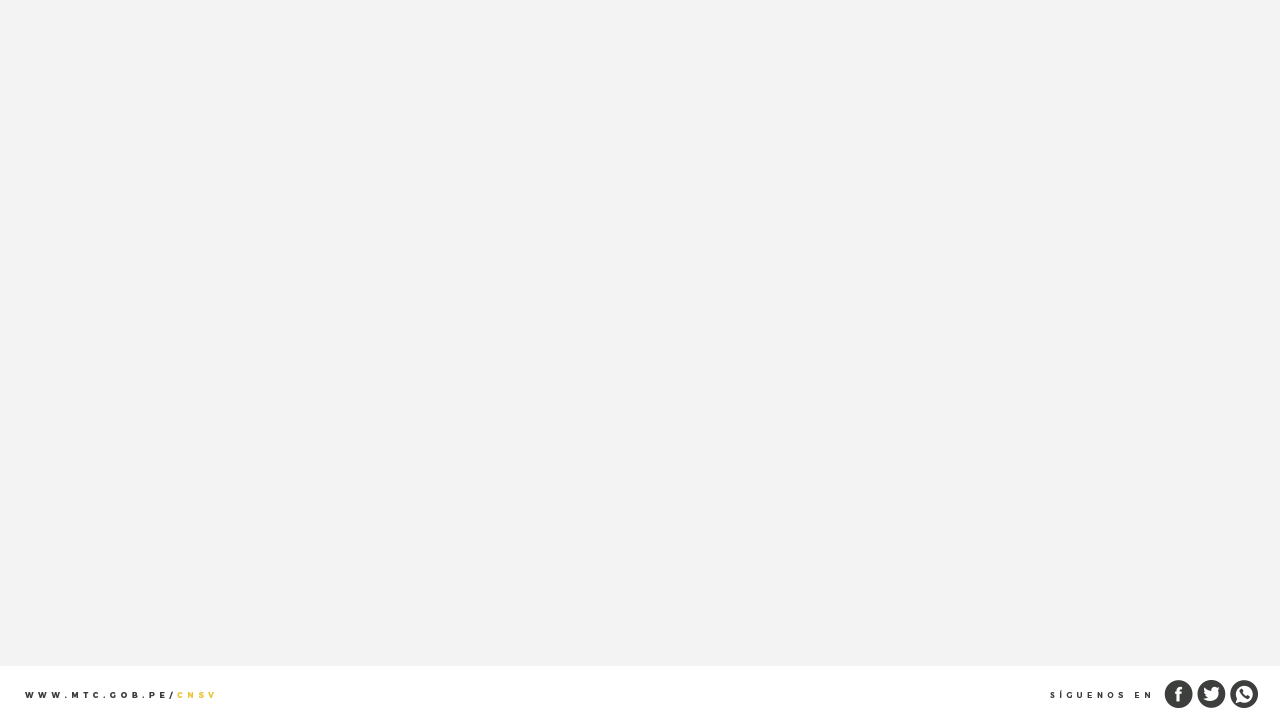 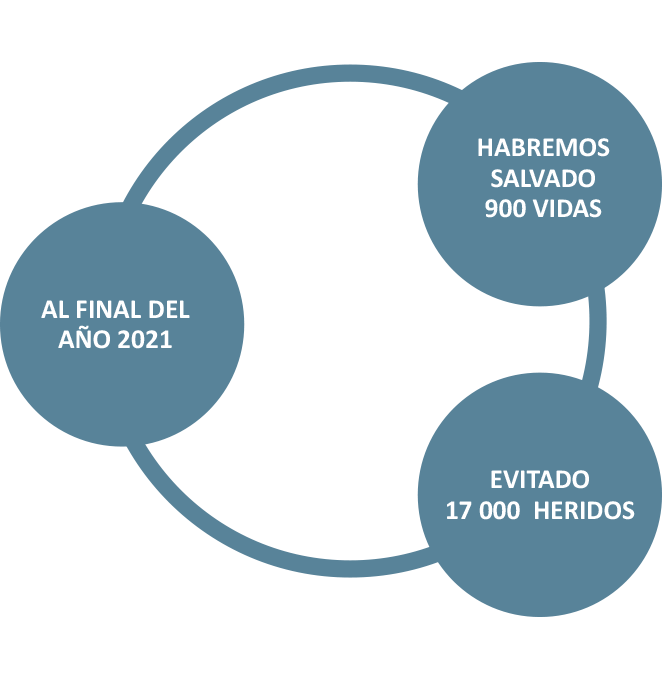 Metas  del pemSV 2017-2021
Metas Globales de Siniestros de tránsito al 2021
Disminuir, al 2021 en un 30%  el número de fallecidos en accidentes de tránsito por cada 100 mil habitantes.
Disminuir, al 2021 en un 30%, el número de lesionados en accidentes de tránsito por cada 100 mil habitantes.
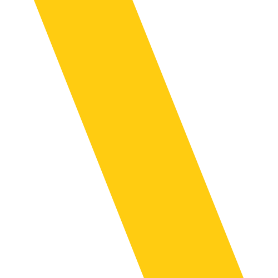 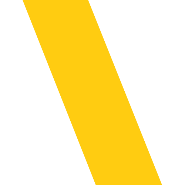 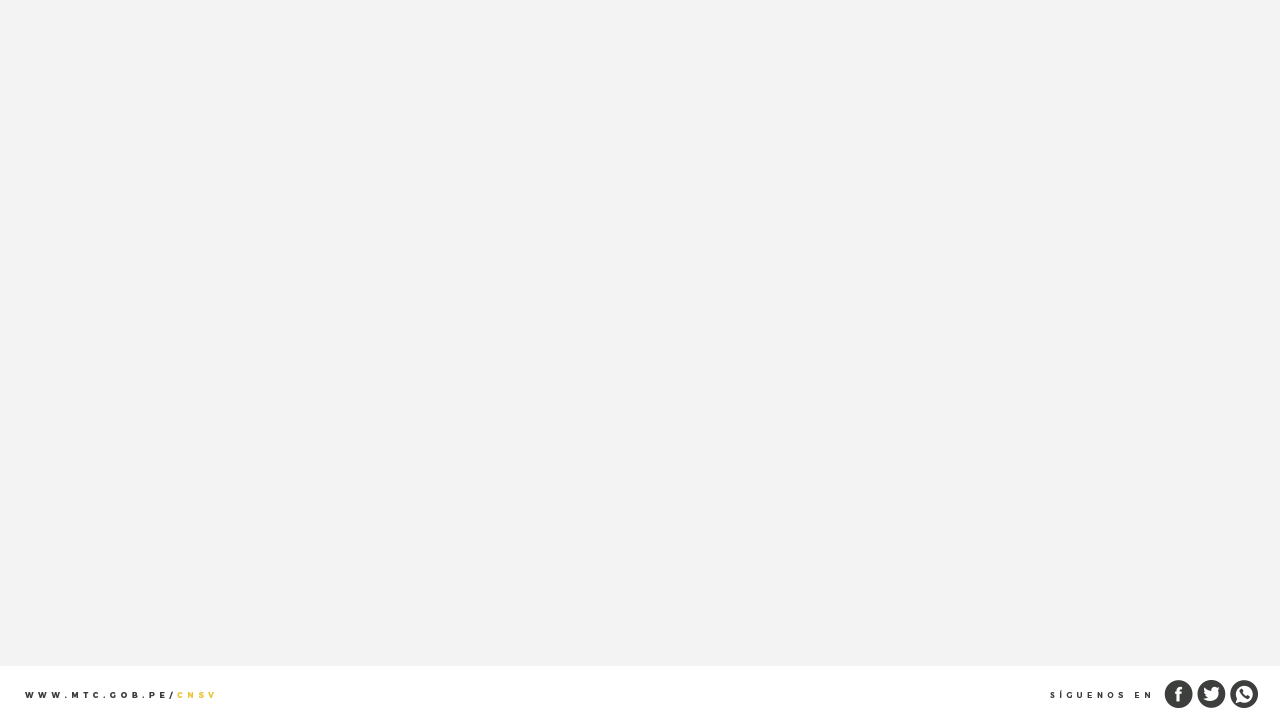 METAS AL BICENTENARIO DE LA REPÚBLICA: 2021
FACTORES DE RIESGO PRIORITARIO
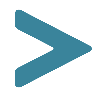 EXCESO DE VELOCIDAD EN LA CONDUCCIÓN
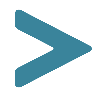 CONSUMO DE ALCOHOL EN LA CONDUCCION
DISMINUIR EN UN 30%  EL NÚMERO 
DE SINIESTROS DE  TRÁNSITO Y
EL NÚMERO DE FALLECIDOS
CUYA CAUSA SEA ATRIBUIDA A LAS…
IMPRUDENCIA DE LOS USUARIOS DE LAS VIAS
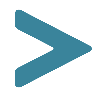 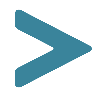 FALLAS MECÁNICAS DE LOS  VEHÍCULOS
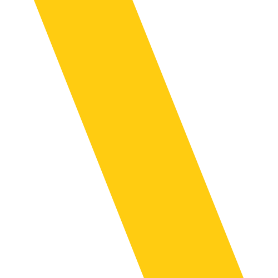 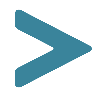 MALAS CONDICIONES DE LA INFRAESTRUCTURA
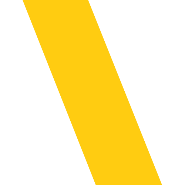 Reducir en un 30%  el número  de                                                                  INFRACTORES AL TRÁNSITO
Aumentar en un 30%  el número  de                                                             ATENCIONES DE EMERGENCIAS GENERADAS POR
                                                                                                                          SINIESTROS EN EL TRÁNSITO
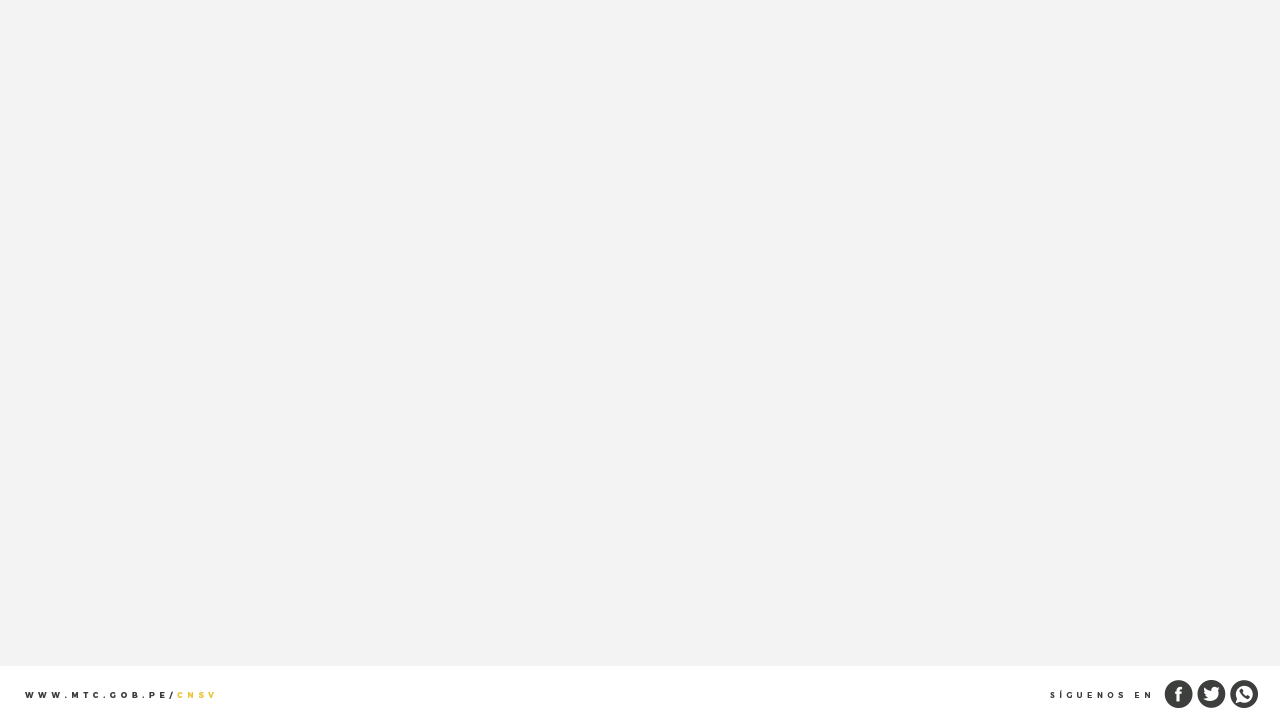 METAS INSTITUCIONALESHacia una gobernanza del sistema de seguridad vial efectiva
Metas institucionales para emprender procesos de cambio y transformación en ciudadanía de seguridad vial:
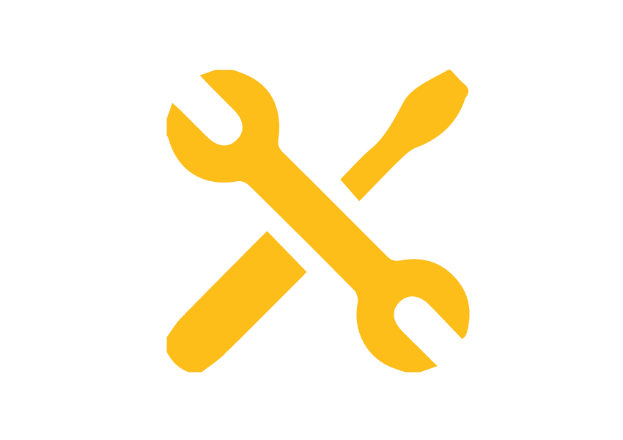 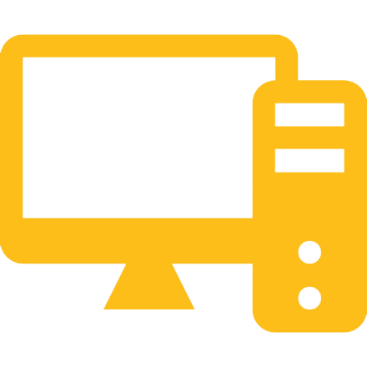 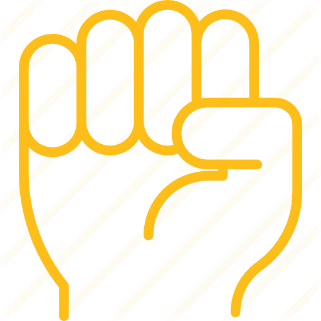 Fortalecer la institucionalidad de la Seguridad Vial del Perú, mediante la creación por ley de una entidad con capacidad organizativa, financiera y normativa que sea responsable  de  la   ejecución  y  seguimiento  de   las  medidas  y  actividades establecidas en el presente Plan.
Modernizar un sistema estadístico de recolección y procesamiento de datos de la Policía Nacional del Perú.
Implementar  el Observatorio de Seguridad Vial en el Perú, en la Secretaría Técnica del Consejo Nacional de Seguridad Vial
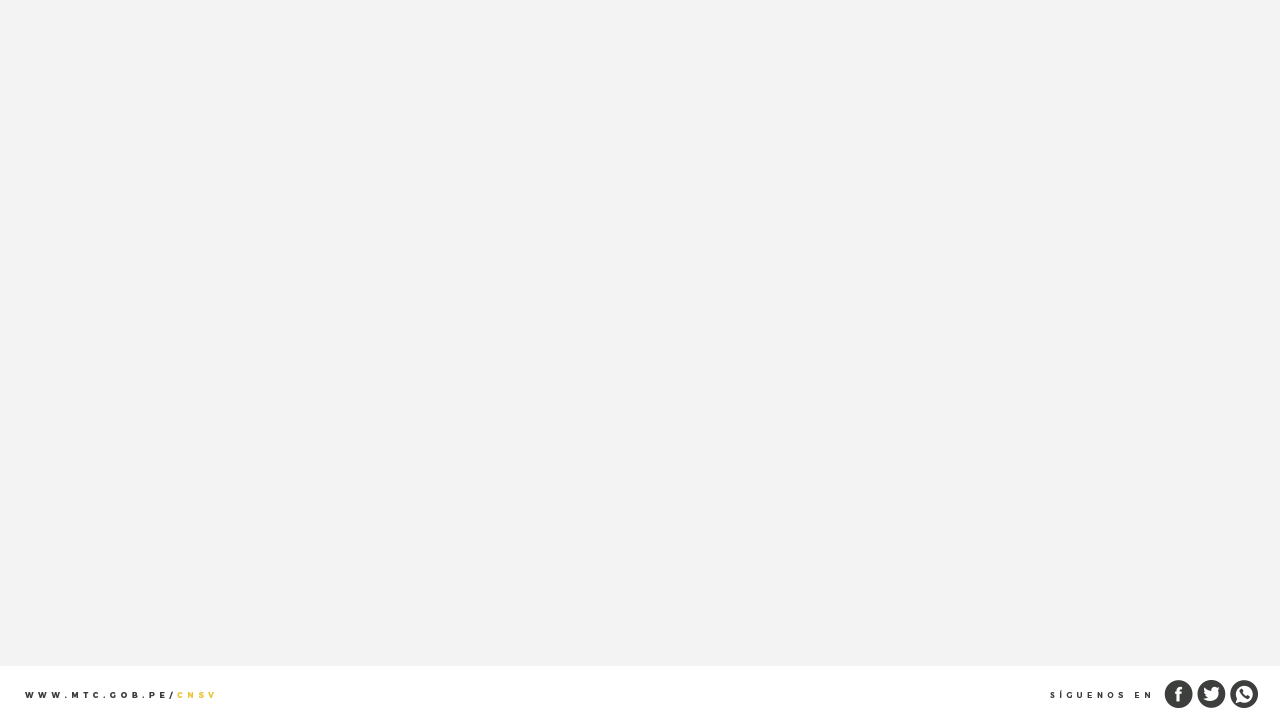 LINEAMIENTOS Y ACCIONES RELEVANTES DEL PENSV 2017-2021:
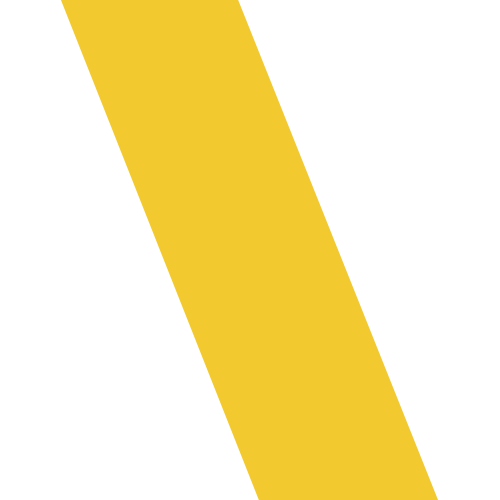 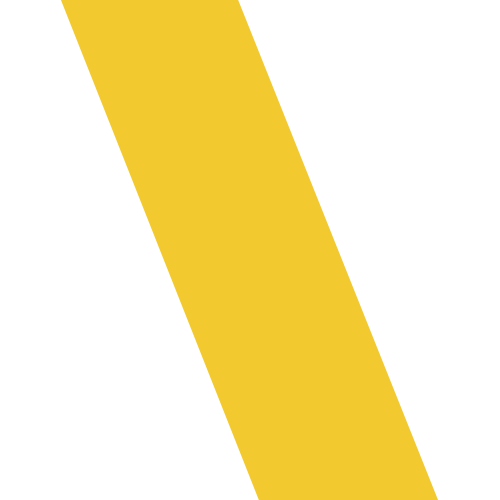 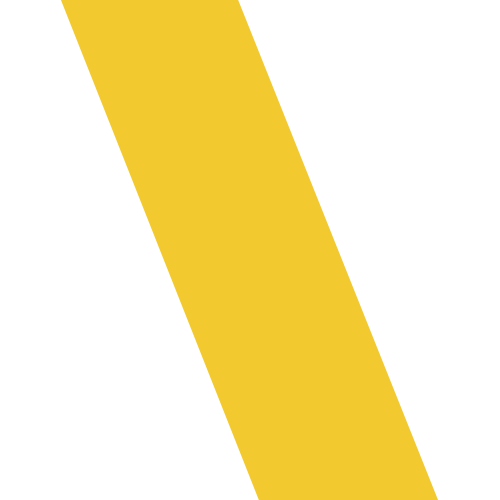 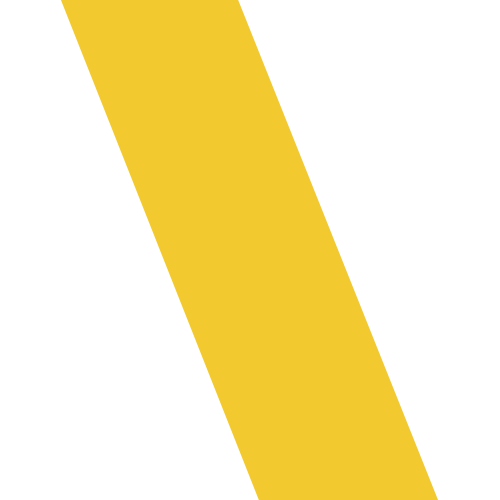 Consensuar, Potenciar y Coordinar
para una Respuesta Efectiva y
Oportuna ante la Emergencia
Introducir Criterios de seguridad
 vial en Vehículos e Inversión en  Infraestructura  Vial
Institucionalizar
la Seguridad Vial
Educar, Fiscalizar e Informar
para Internalizar una Cultura
de la Prevención de  Siniestros
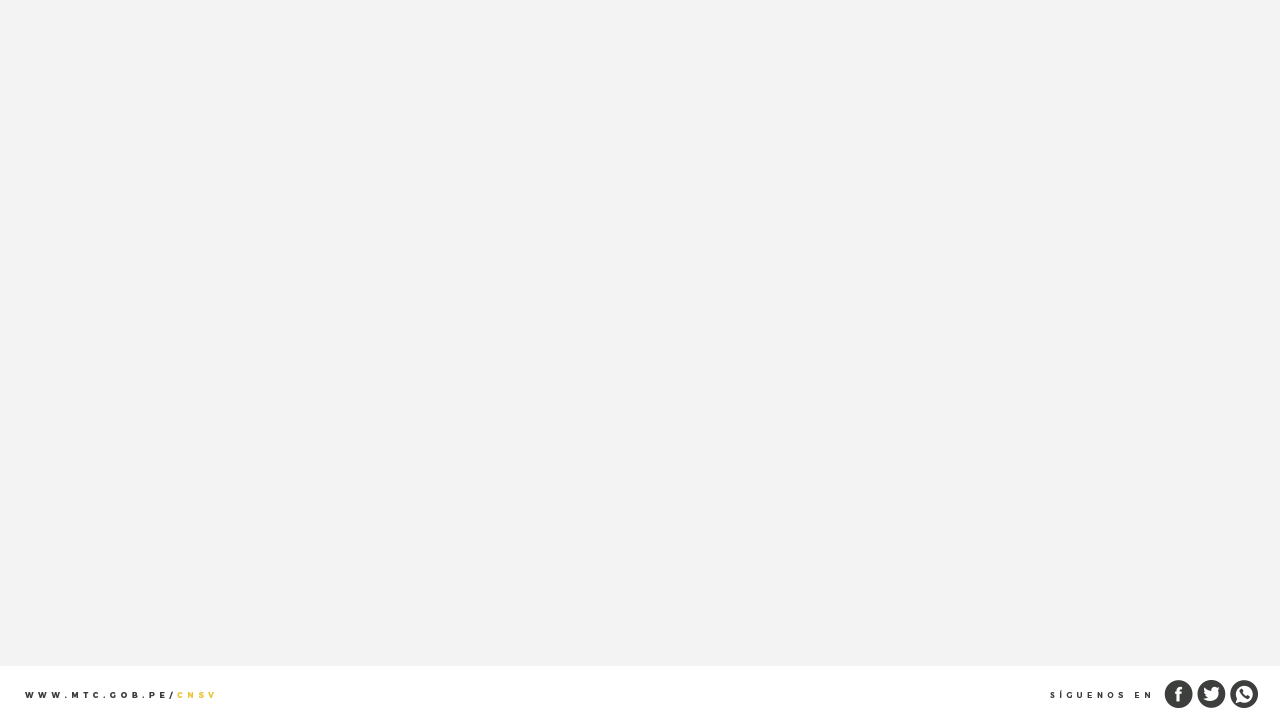 LINEAMIENTOS Y ACCIONES RELEVANTES DEL PENSV 2017-2021:
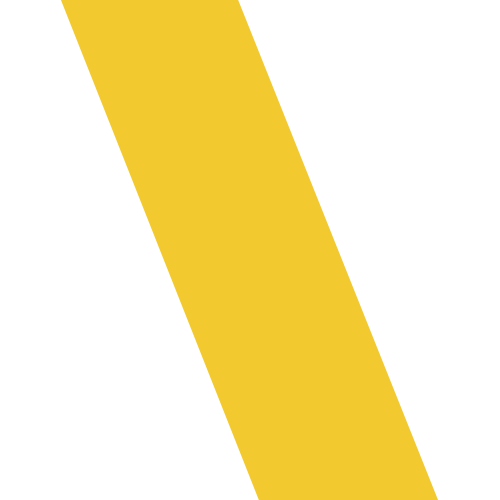 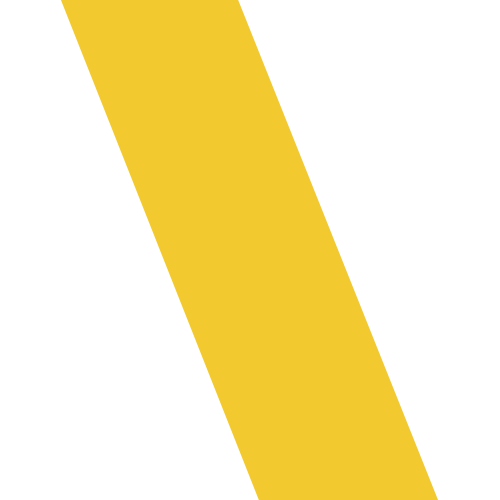 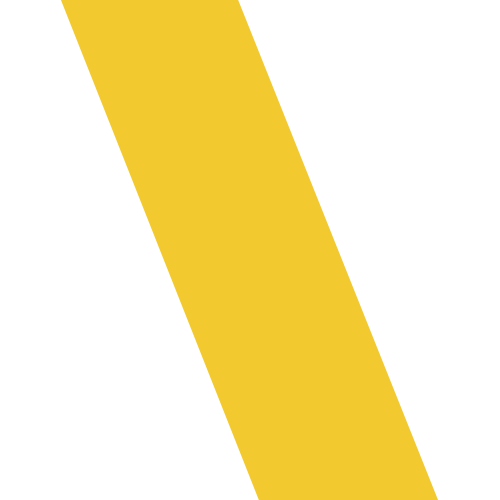 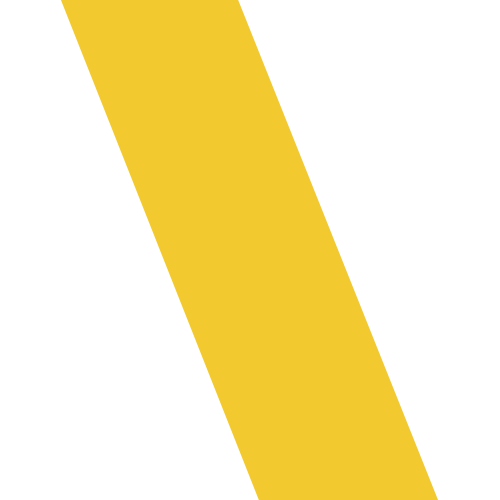 Consensuar, Potenciar y Coordinar
para una Respuesta Efectiva y
Oportuna ante la Emergencia
Introducir Criterios de seguridad
 vial en Vehículos e Inversión en  Infraestructura  Vial
Institucionalizar
la Seguridad Vial
Educar, Fiscalizar e Informar
para Internalizar una Cultura
de la Prevención de  Siniestros
Una Política de Estado, una entidad que coordine y lidere el proceso, dentro de un Sistema Nacional de Seguridad Vial.
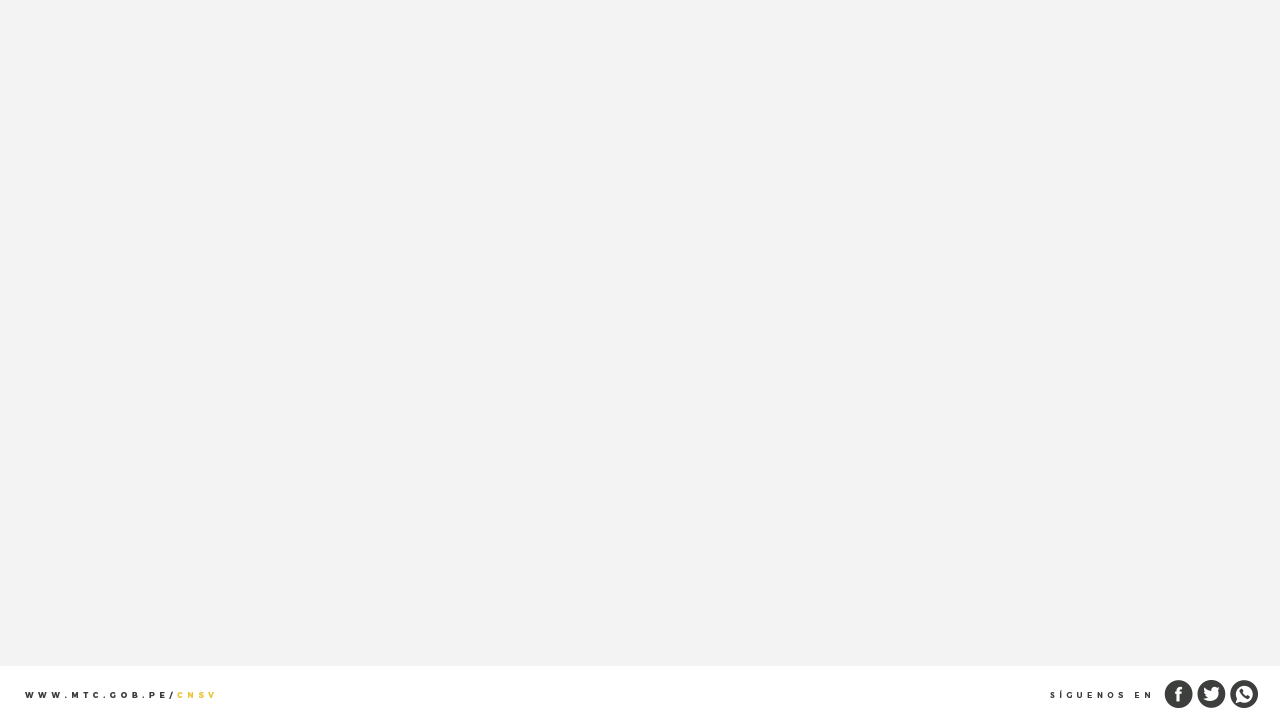 LINEAMIENTOS Y ACCIONES RELEVANTES DEL PENSV 2017-2021:
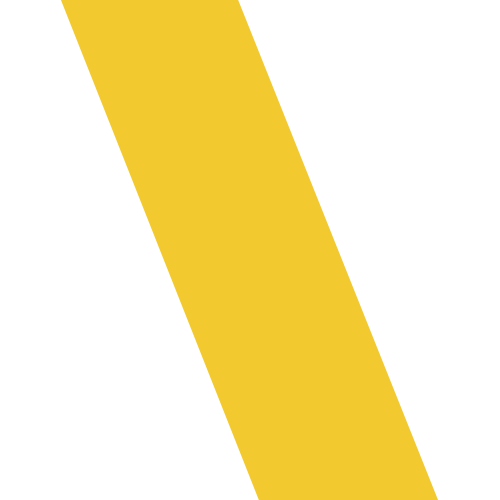 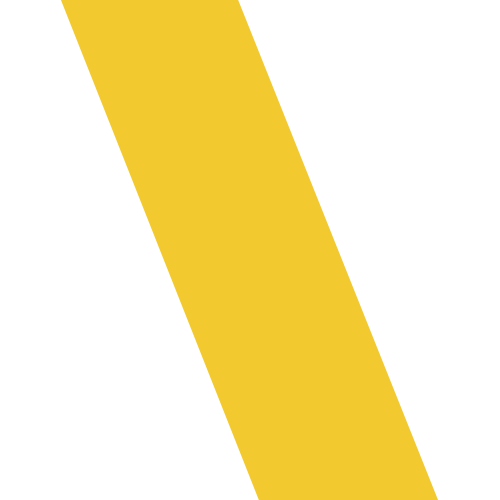 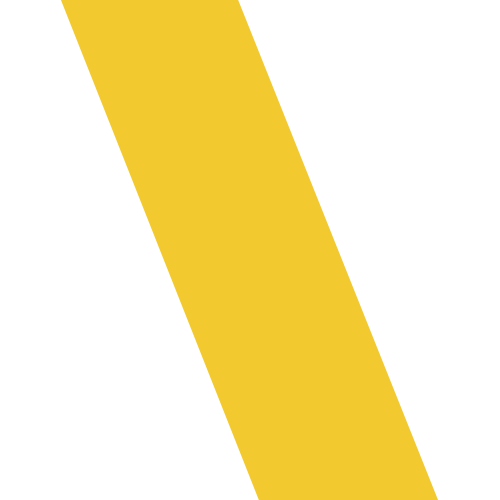 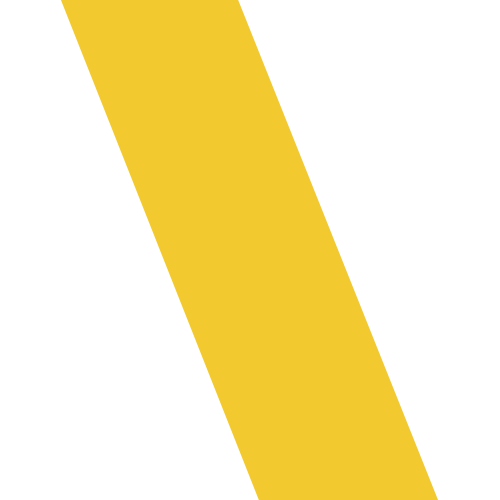 Consensuar, Potenciar y Coordinar
para una Respuesta Efectiva y
Oportuna ante la Emergencia
Introducir Criterios de seguridad
 vial en Vehículos e Inversión en  Infraestructura  Vial
Institucionalizar
la Seguridad Vial
Educar, Fiscalizar e Informar
para Internalizar una Cultura
de la Prevención de  Siniestros
Movilidad segura para todos los usuarios y en todos sus modos .
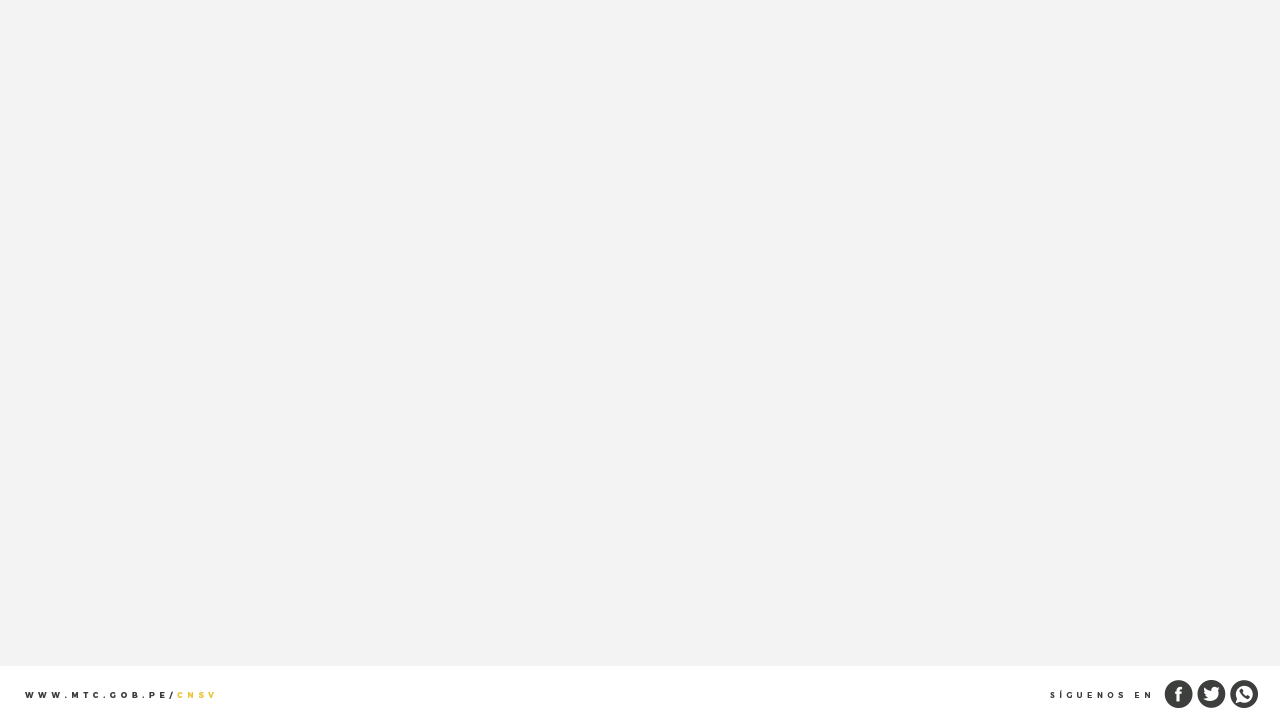 LINEAMIENTOS Y ACCIONES RELEVANTES DEL PENSV 2017-2021:
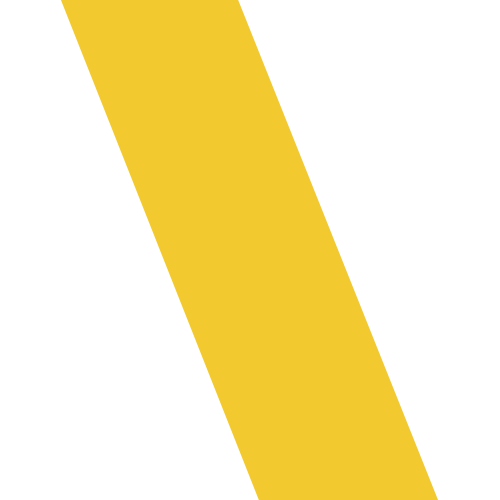 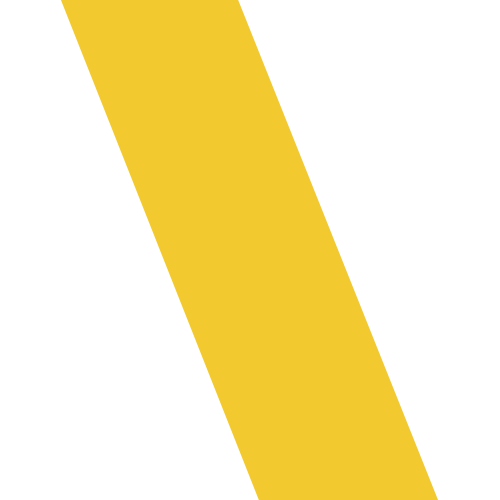 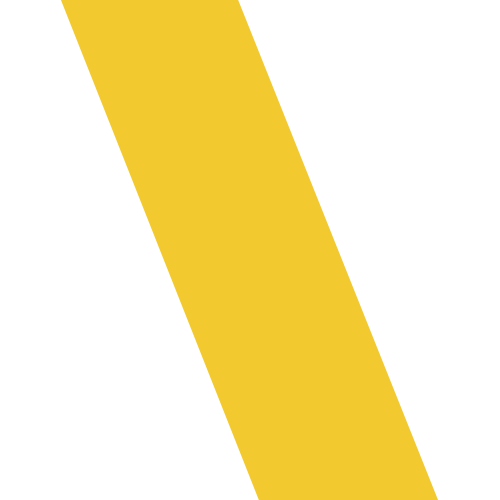 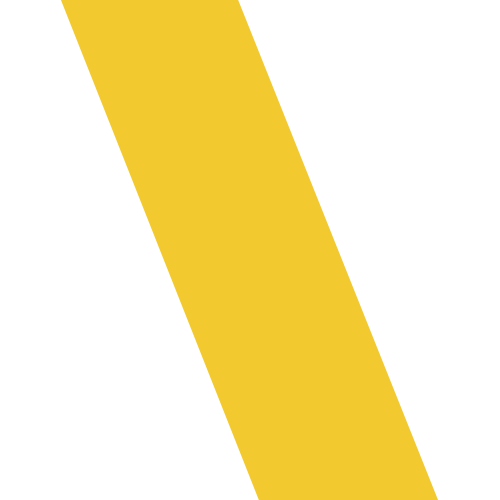 Consensuar, Potenciar y Coordinar
para una Respuesta Efectiva y
Oportuna ante la Emergencia
Introducir Criterios de seguridad
 vial en Vehículos e Inversión en  Infraestructura  Vial
Institucionalizar
la Seguridad Vial
Educar, Fiscalizar e Informar
para Internalizar una Cultura
de la Prevención de  Siniestros
Ciudadanía en seguridad vial. Respeto por el otro y por las normas, responsables y comprometidos, con deberes y derechos frente al Desarrollo.
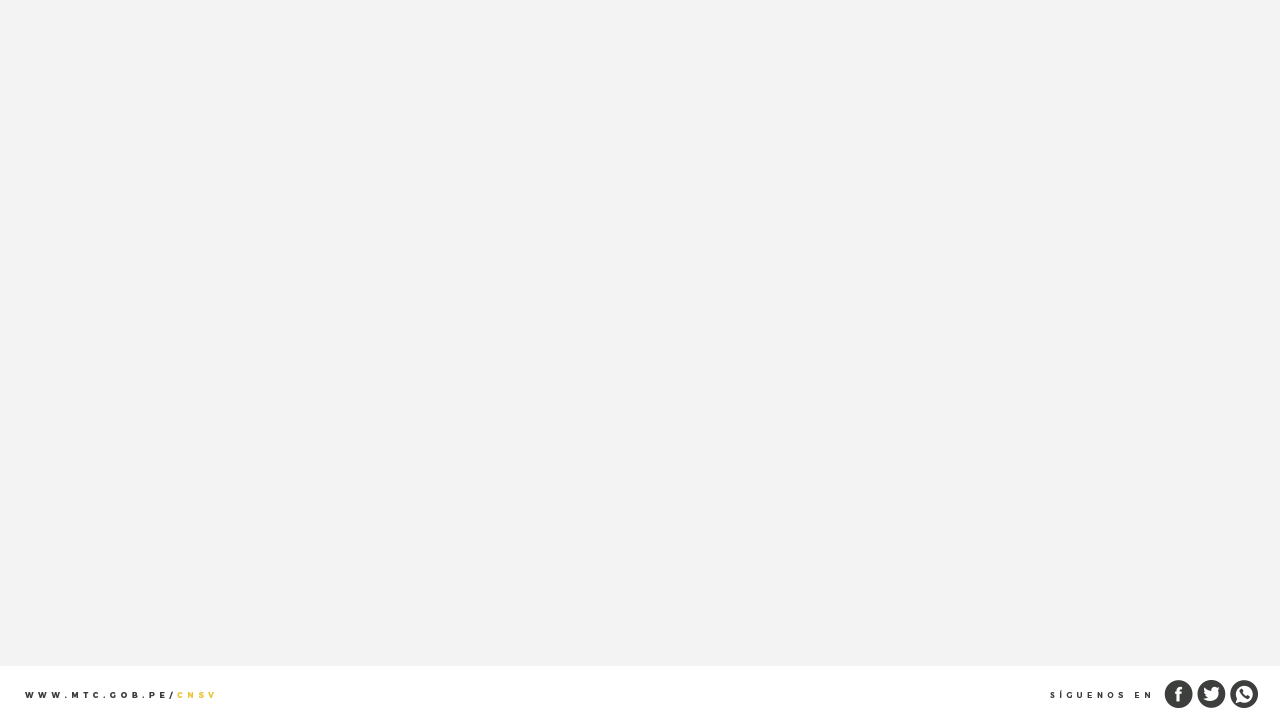 LINEAMIENTOS Y ACCIONES RELEVANTES DEL PENSV 2017-2021:
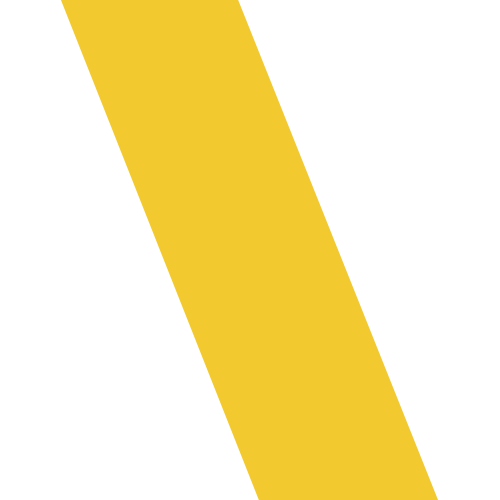 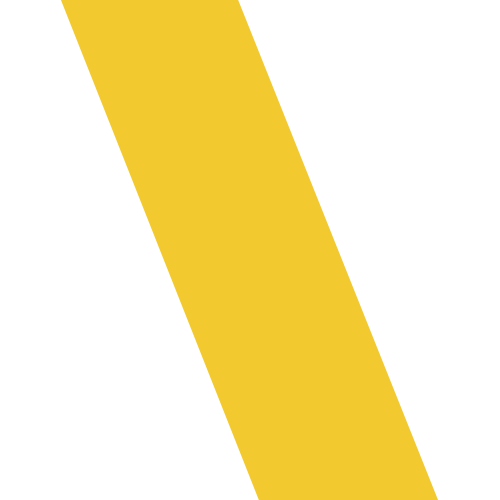 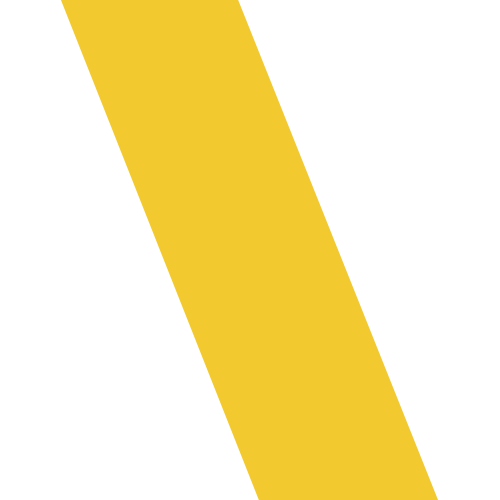 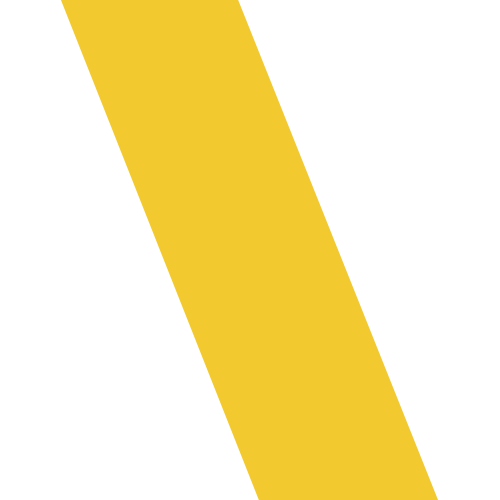 Consensuar, Potenciar y Coordinar
para una Respuesta Efectiva y
Oportuna ante la Emergencia
Introducir Criterios de seguridad
 vial en Vehículos e Inversión en  Infraestructura  Vial
Institucionalizar
la Seguridad Vial
Educar, Fiscalizar e Informar
para Internalizar una Cultura
de la Prevención de  Siniestros
Actuación conjunta y coordinada para una respuesta efectiva ante un siniestro vial. Salvar una vida hasta  el ultimo  instante
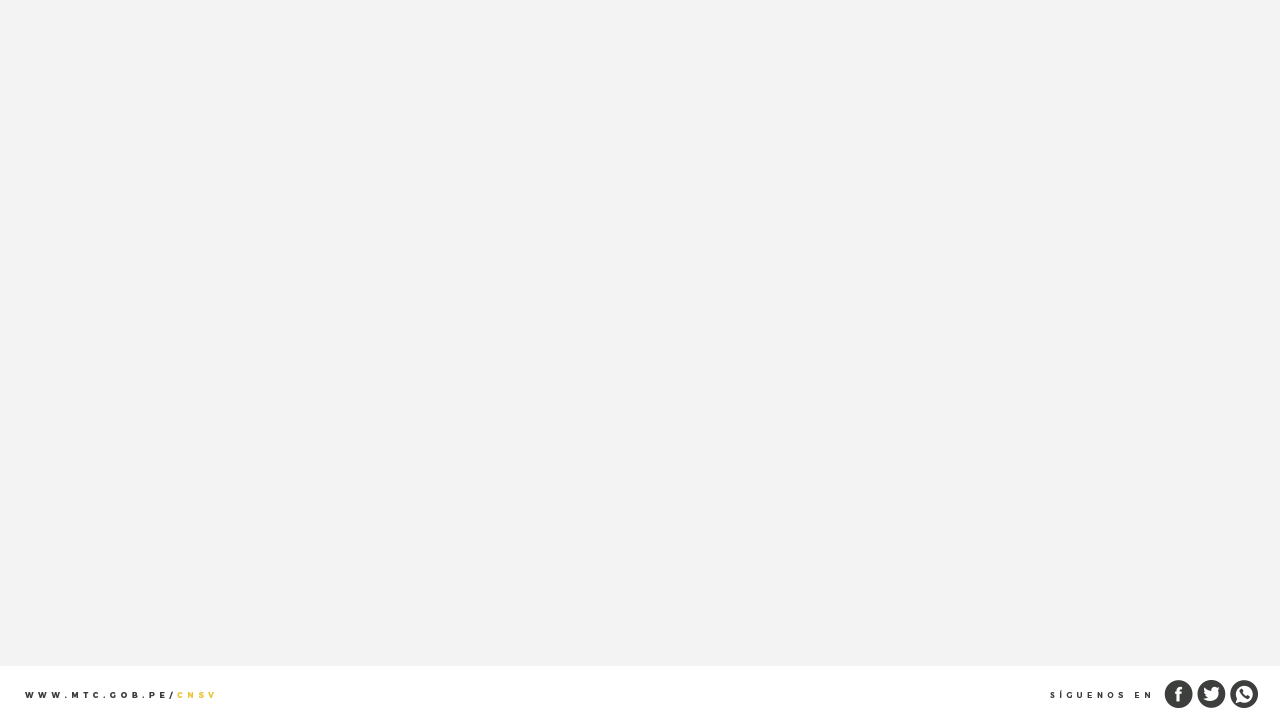 IMPACTO: OE
REDUCIR LAS CONSECUENCIAS QUE GENERAN LOS ACCIDENTES DE TRANSITO SOBRE LAS VIDAS HUMANAS
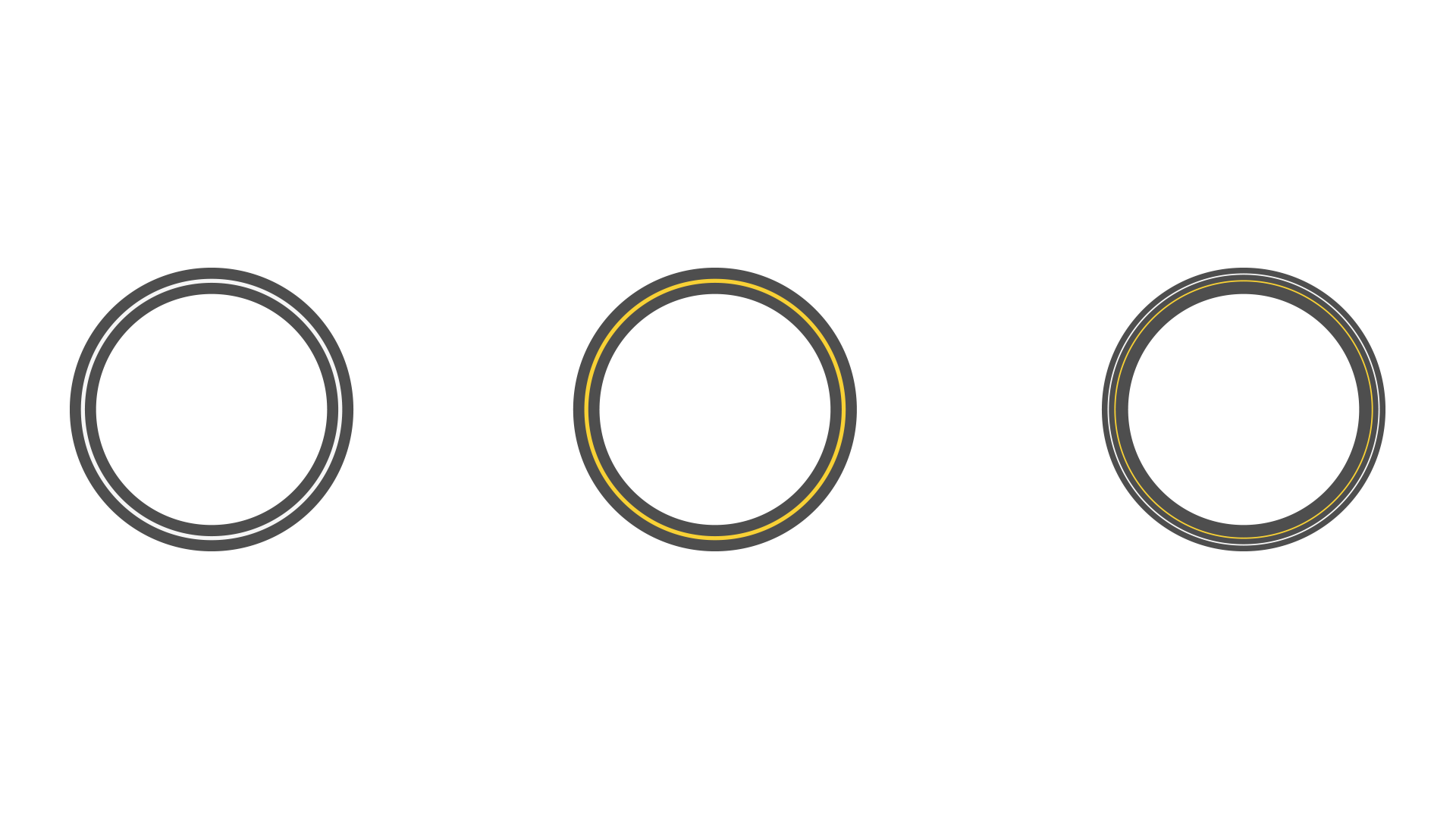 90
23
5
Líneas Estratégicas
Programas/ proyectos
Actividades/ tareas
RESULTADO
PRODUCTO
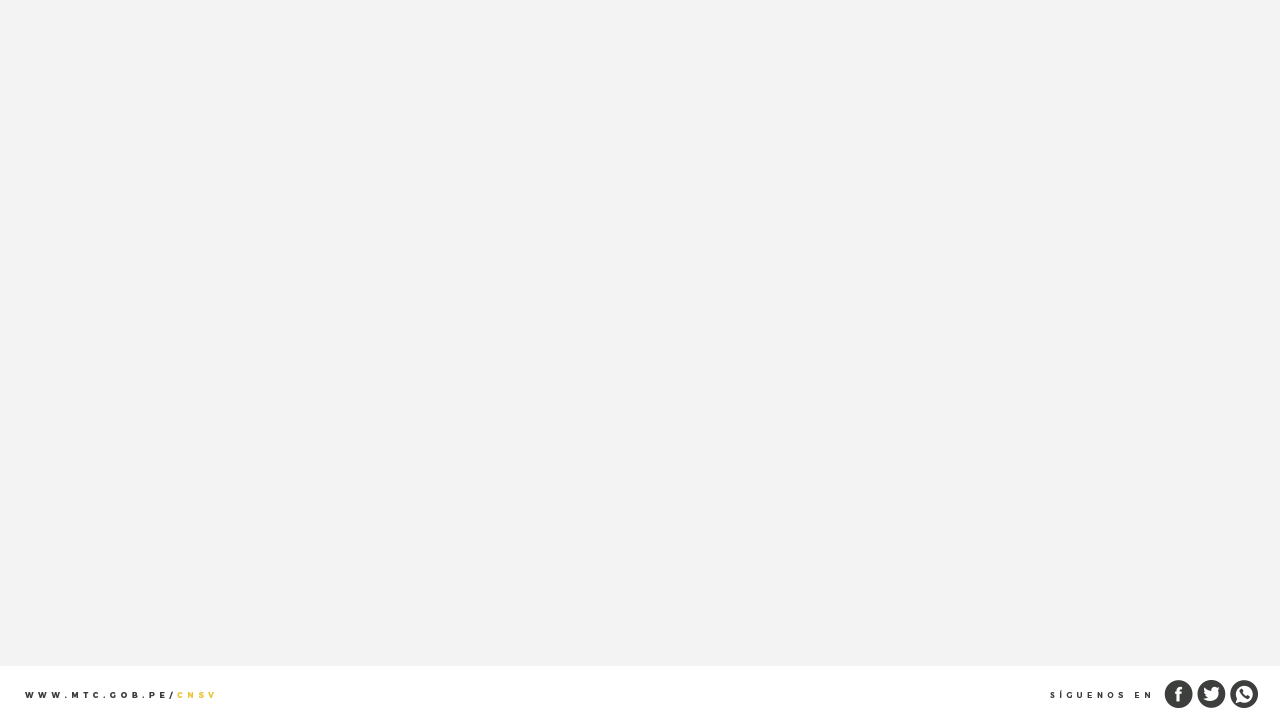 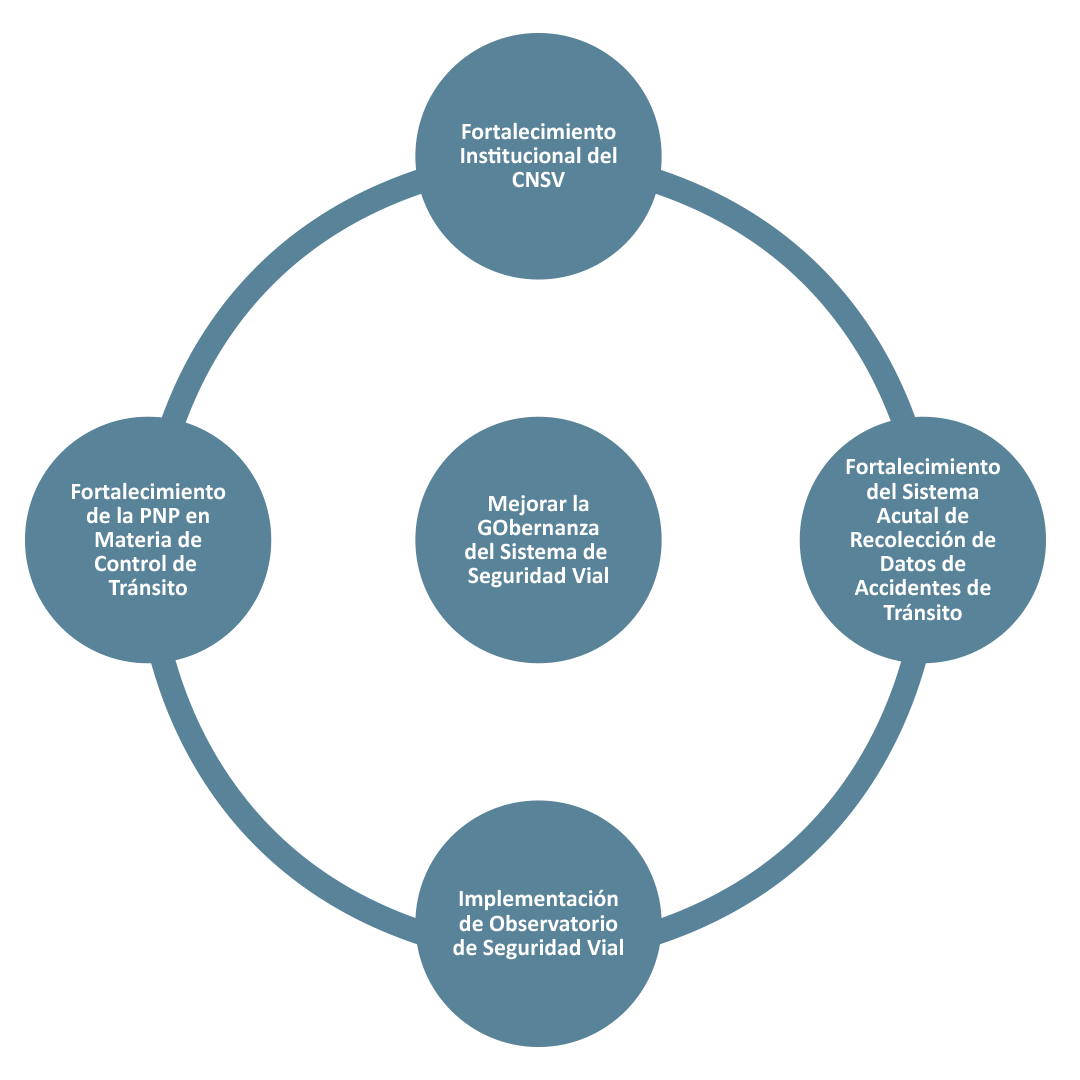 MEJORAR LA GOBERNANZA DEL SISTEMA DE SEGURIDAD VIAL

La gestión  de la seguridad vial debe estar soportada en una estructura institucional sólida, organizada bajo los principios de coordinación, participación e investigación y sustentada en una adecuada y suficiente capacidad técnica y operativa, con recursos tanto humanos como económicos.

Variable Estratégica VE1:
 Nivel de implementación de las medidas de política.
Indicador: Publicación de normas de seguridad vial

Variable Estratégica VE2: 
Cumplimiento de la meta de seguridad vial del Decenio
Indicador: Tasa de fallecidos en accidentes de tránsito por cada 100 mil habitantes
Indicador: Tasa de lesionados o heridos  en accidentes de tránsito por cada 100 mil habitantes
23 proyectos
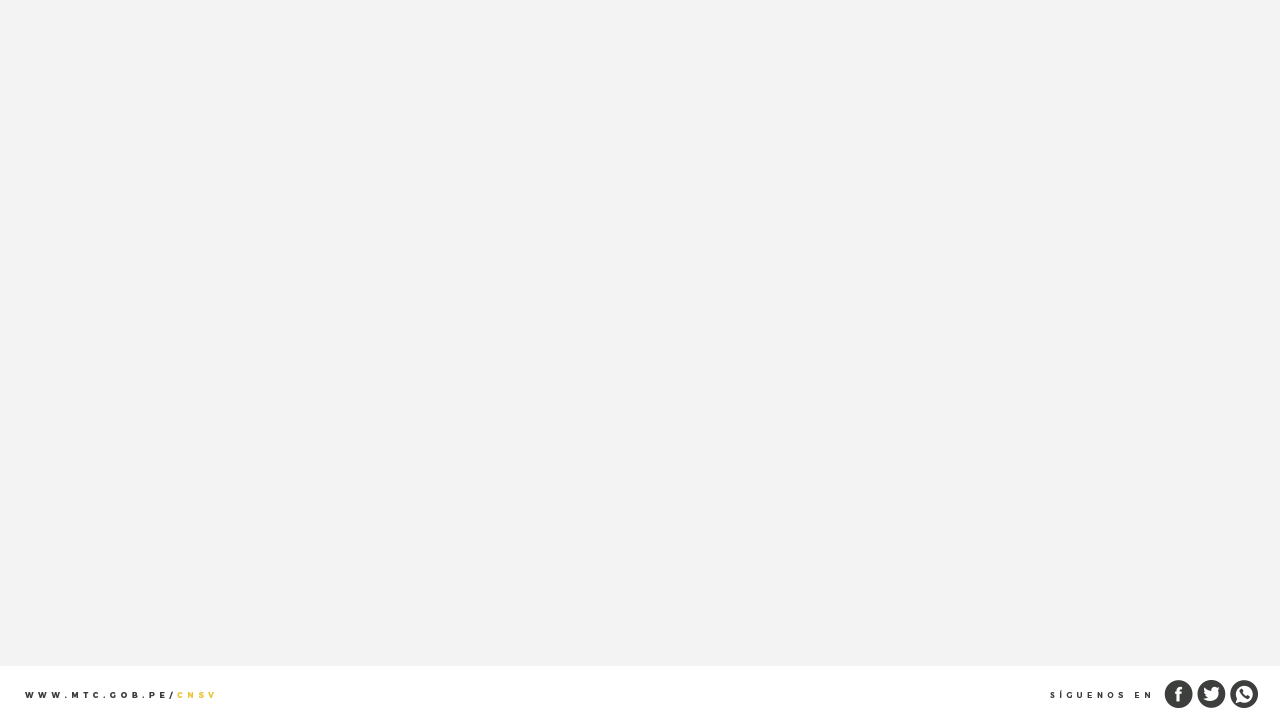 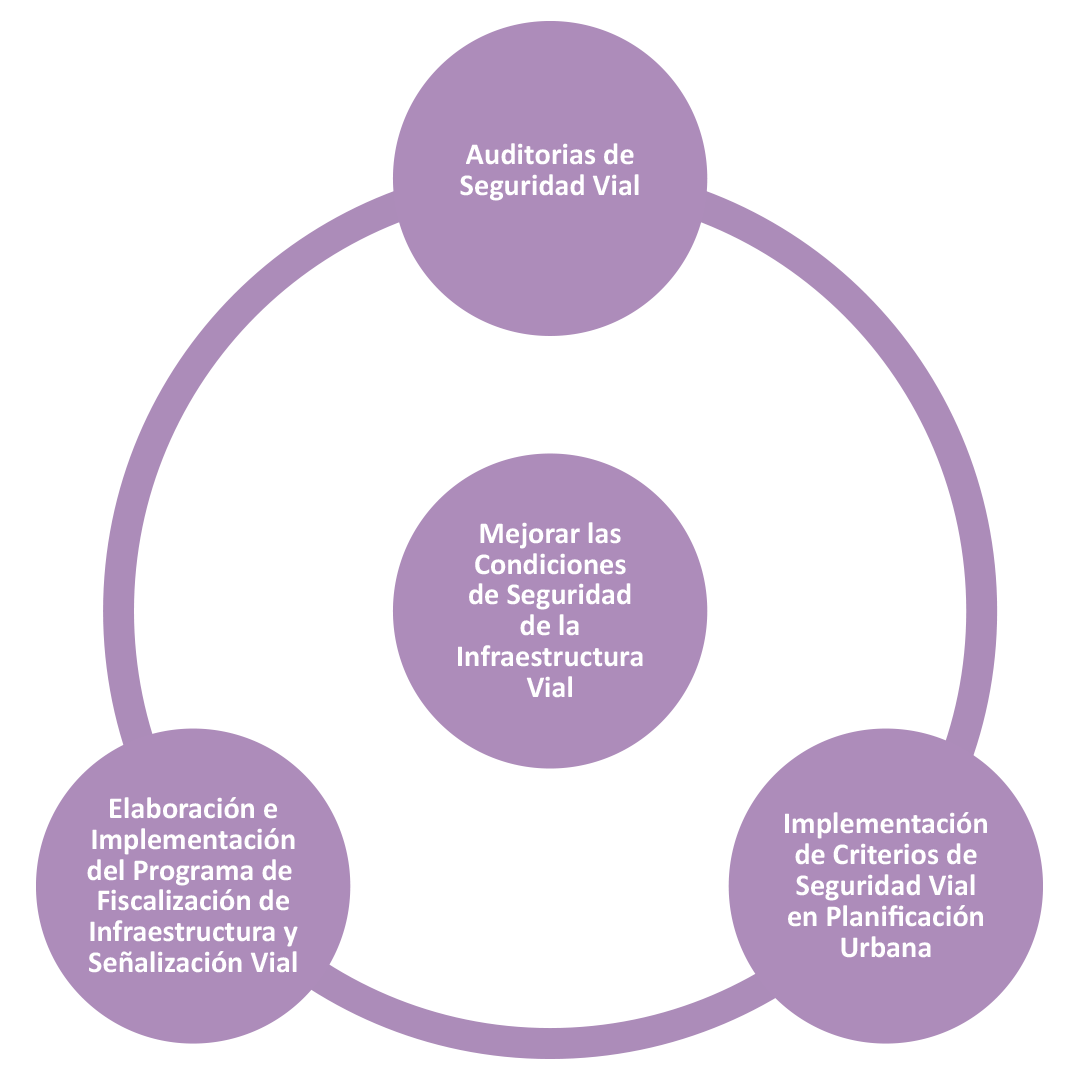 MEJORAR LAS CONDICIONES DE SEGURIDAD DE LA  INFRAESTRUCTURA VIAL

Se definen los elementos y se incorporan los principios de la seguridad en la planeación, diseño y construcción de infraestructura vial; se incorporan  procesos sistemáticos para verificación del cumplimiento de los estándares como las Auditorias e inspecciones de Seguridad Vial ASV, la realización de intervenciones correctivas sobre vías en operación, la implementación de redes seguras para peatones y ciclistas, la adaptación física de  zonas(ZONAS  viales (ZONAS 30-50),para controlar la velocidad vehicular, la ampliación y recuperación del sistema de señalización vial, la modernización y ampliación del sistema de semaforización y el mantenimiento  que debe alcanzar la red vial. 

Variable Estratégica VE3: 
Condiciones de seguridad de la infraestructura
Indicador : Tasa de accidentes de tránsito generados por las malas condiciones de la infraestructura vial por cada 100mil habitantes
12 proyectos
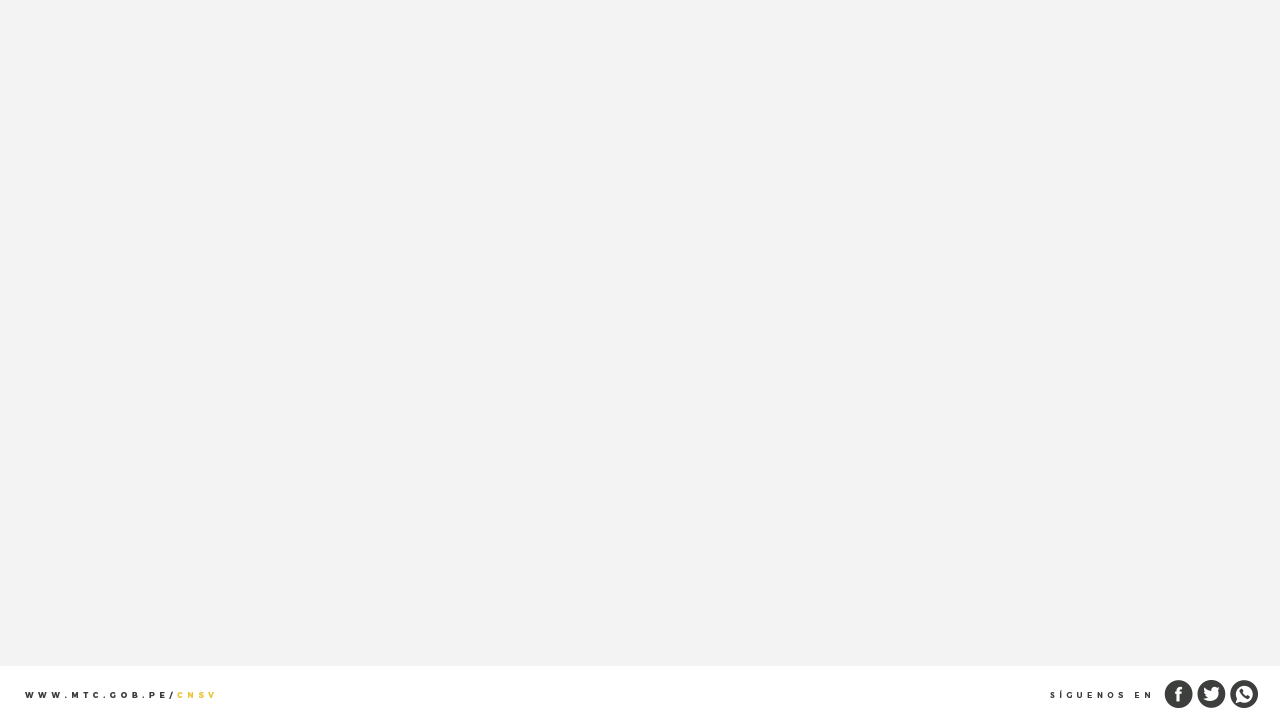 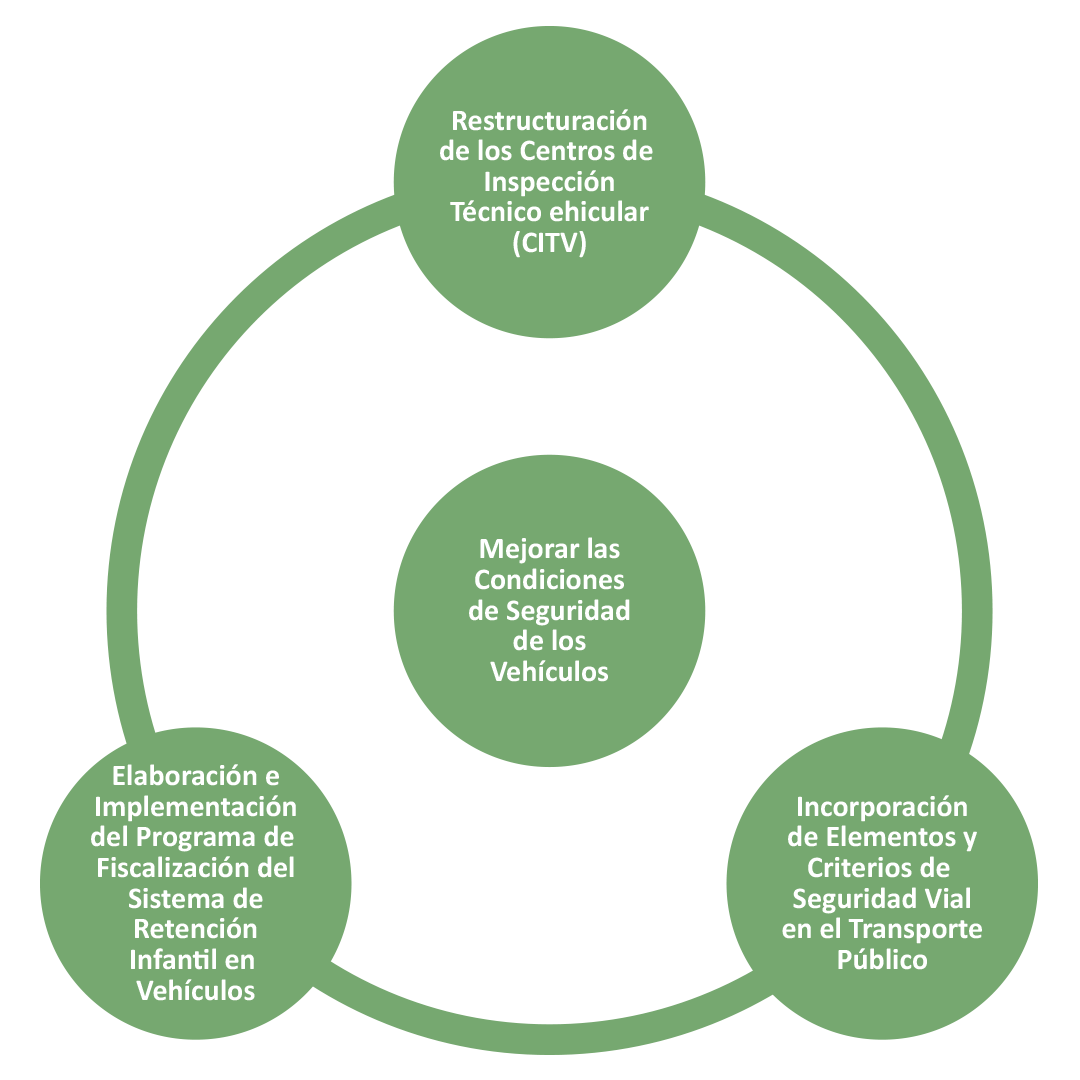 MEJORAR LAS CONDICIONES DE SEGURIDAD DE LOS VEHÍCULOS

Las acciones que integran esta línea de acción tienen como objetivo  velar porque los vehículos operen en buenas condiciones mecánicas, con todos sus sistemas trabajando correctamente, que no hayan sido sometidos a modificaciones peligrosas que afecten su seguridad y cuenten con los dispositivos mínimos de seguridad. 

Variable Estratégica VE4: 
Nivel de seguridad del vehículo

Indicador: Tasa de accidentes de tránsito generados por fallas mecánicas por cada 100mil habitantes.
10 proyectos
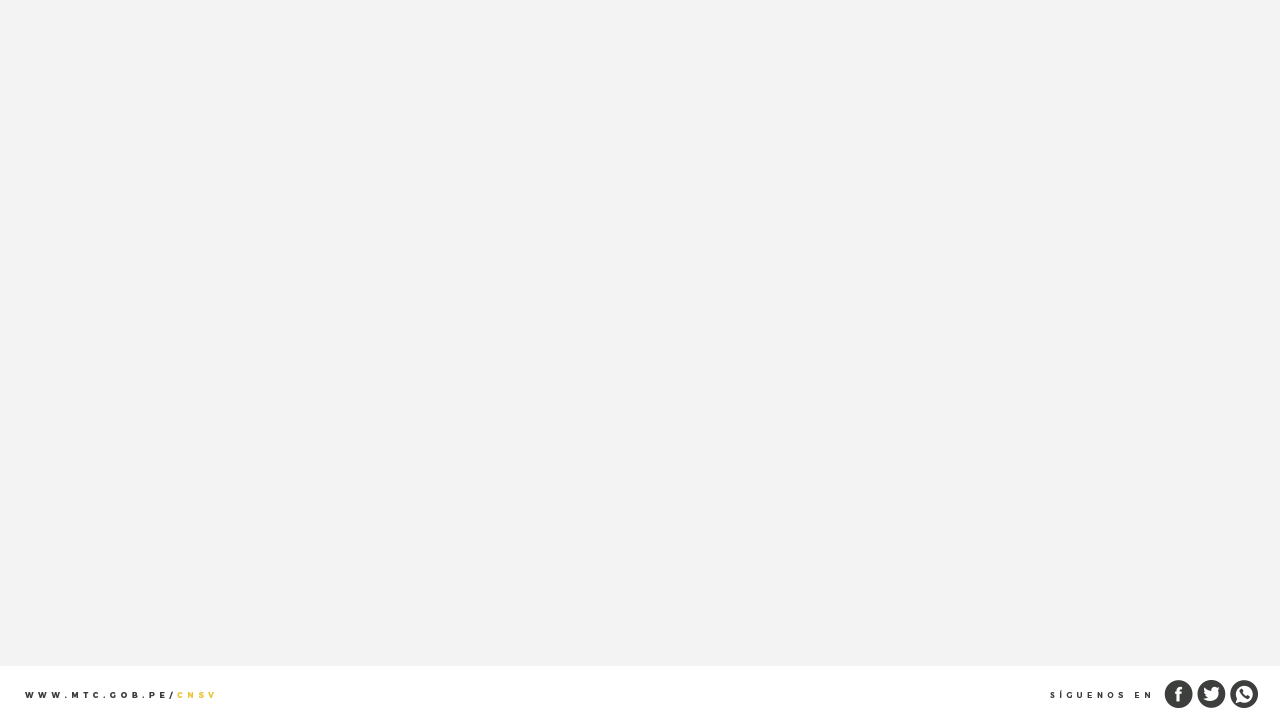 31 proyectos
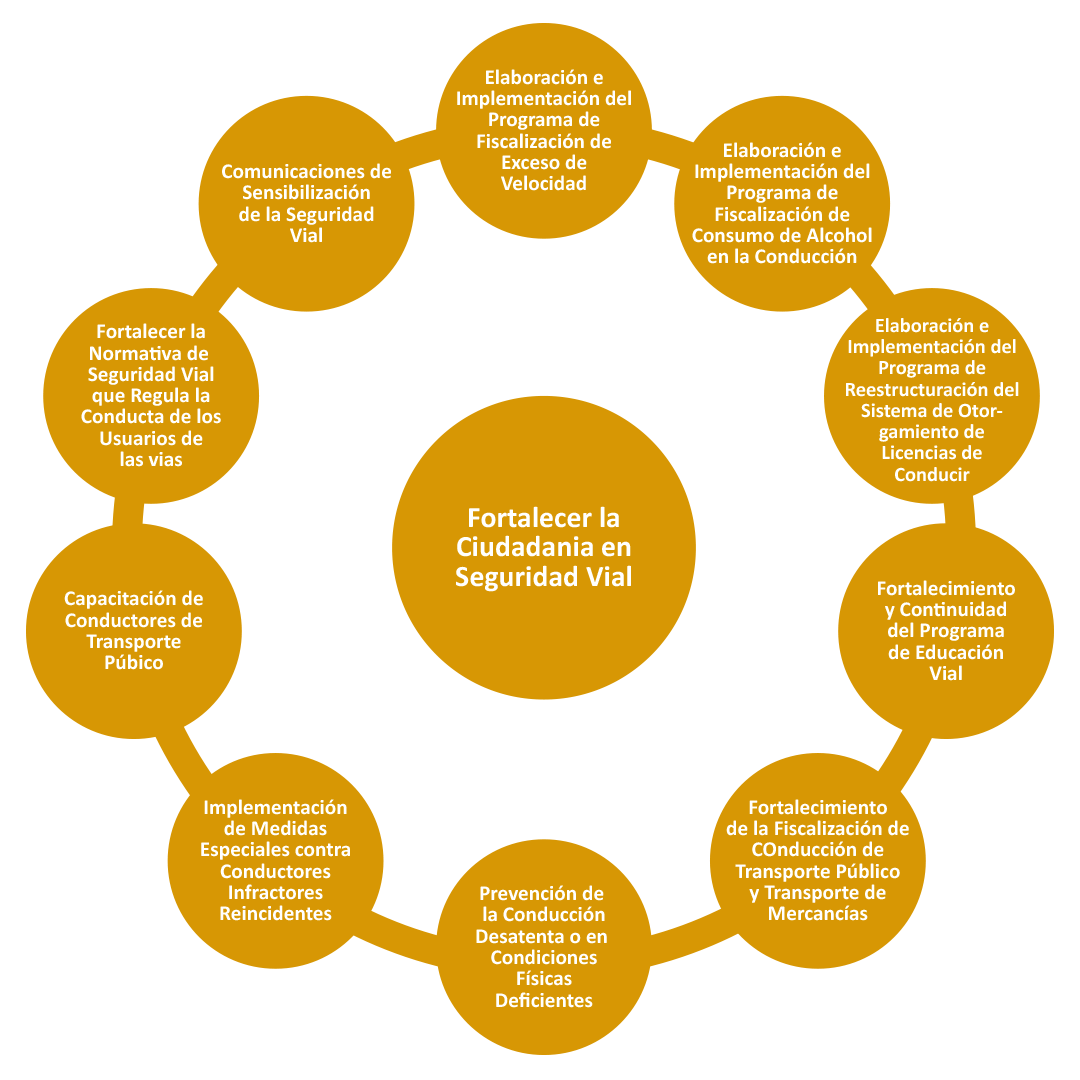 FORTALECER LA CIUDADANÍA EN
SEGURIDAD VIAL

Esta línea estratégica es una de la más importantes,  va dirigida a quienes son protagonistas de la siniestralidad, responsables en un gran porcentaje de la ocurrencia de los siniestros y de los daños a las persona y patrimonios y de quienes por la adopción de decisiones positivas es posible obtener cambios en los comportamientos.

Variable Estratégica VE5:  
Accidentes de tránsito generados por el factor humano
Indicador: Tasa de accidentes de tránsito generados por imprudencias de los usuarios de las vías por cada 100mil habitantes.
Variable Estratégica VE6 : 
Fortalecimiento de la educación vial en  usuarios
Indicador: Tasa de infracciones al tránsito por cada 10mil habitantes
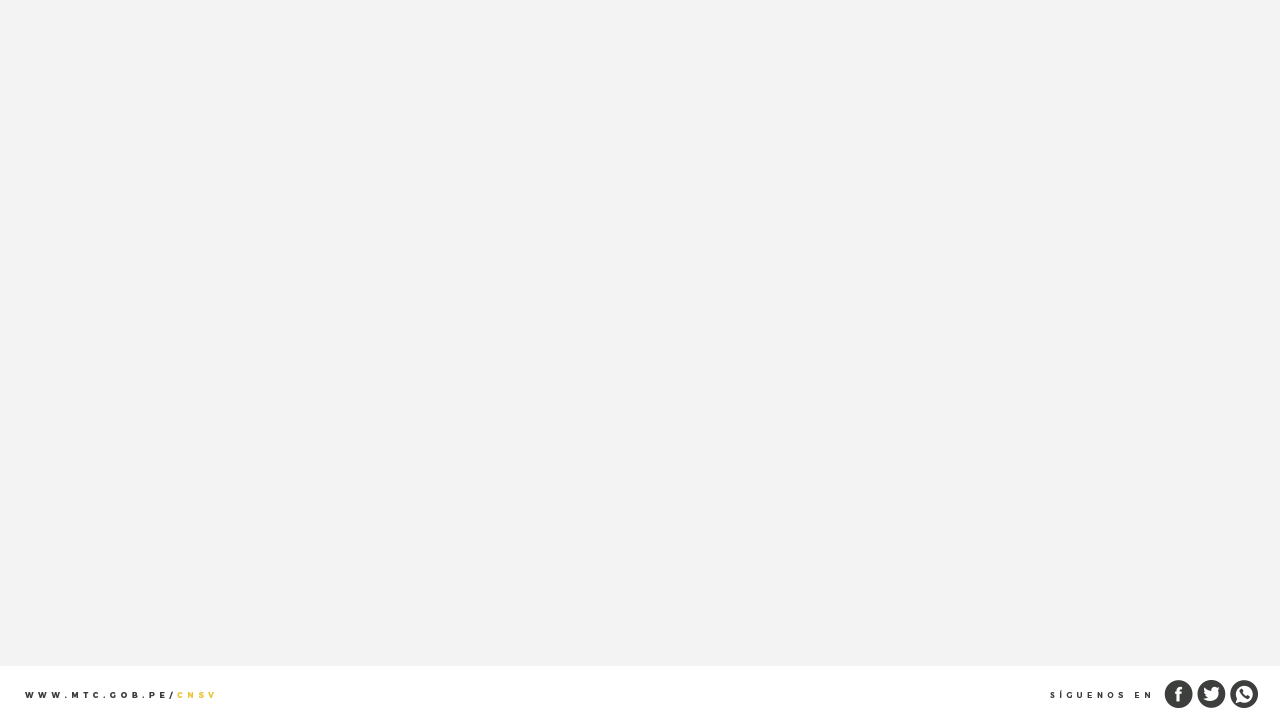 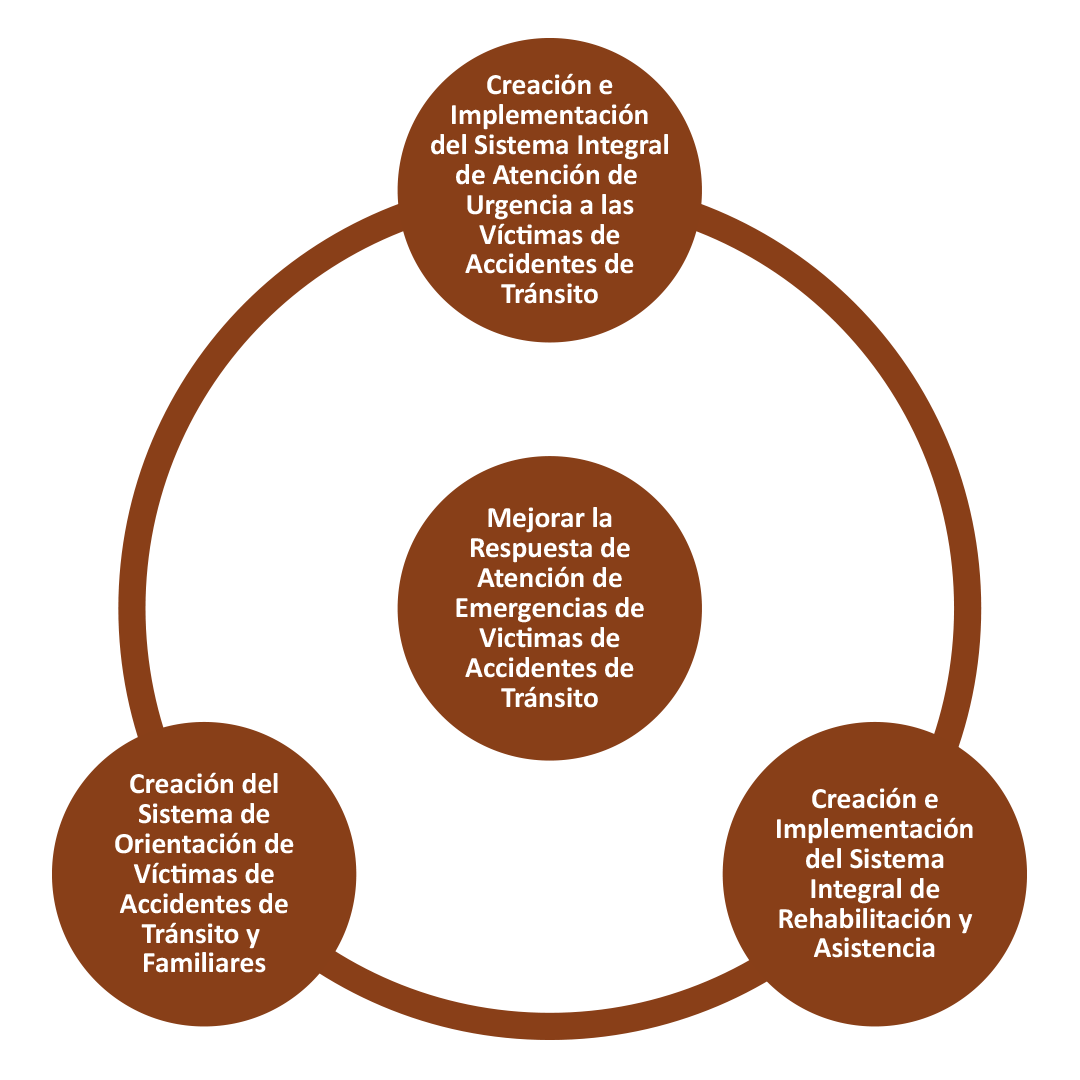 MEJORAR LA RESPUESTA DE ATENCIÓN DE EMERGENCIAS DE VÍCTIMAS DE ACCIDENTES DE TRÁNSITO

La atención de las víctimas de los siniestros viales requiere de una reestructuración integral. Requiere de un sistema unificado. Se busca mejorar los tiempos de respuesta y agilizar la atención medica inicial en los servicios de urgencias para garantizar el derecho a la salud y priorizar el principio de protección de la vida, mediante un plan de mejoramiento integral que responda a la demanda de los servicios, con el número suficiente de ambulancias debidamente equipadas, con una central única que coordine y regule los despachos, procurando agilidad en la atención pre hospitalaria

Variable Estratégica VE7: 
Respuesta  a las emergencias en accidentes de tránsito.
Indicador: Tasa de atenciones de emergencias en accidentes de tránsito por cada 100mil habitantes.
14 proyectos
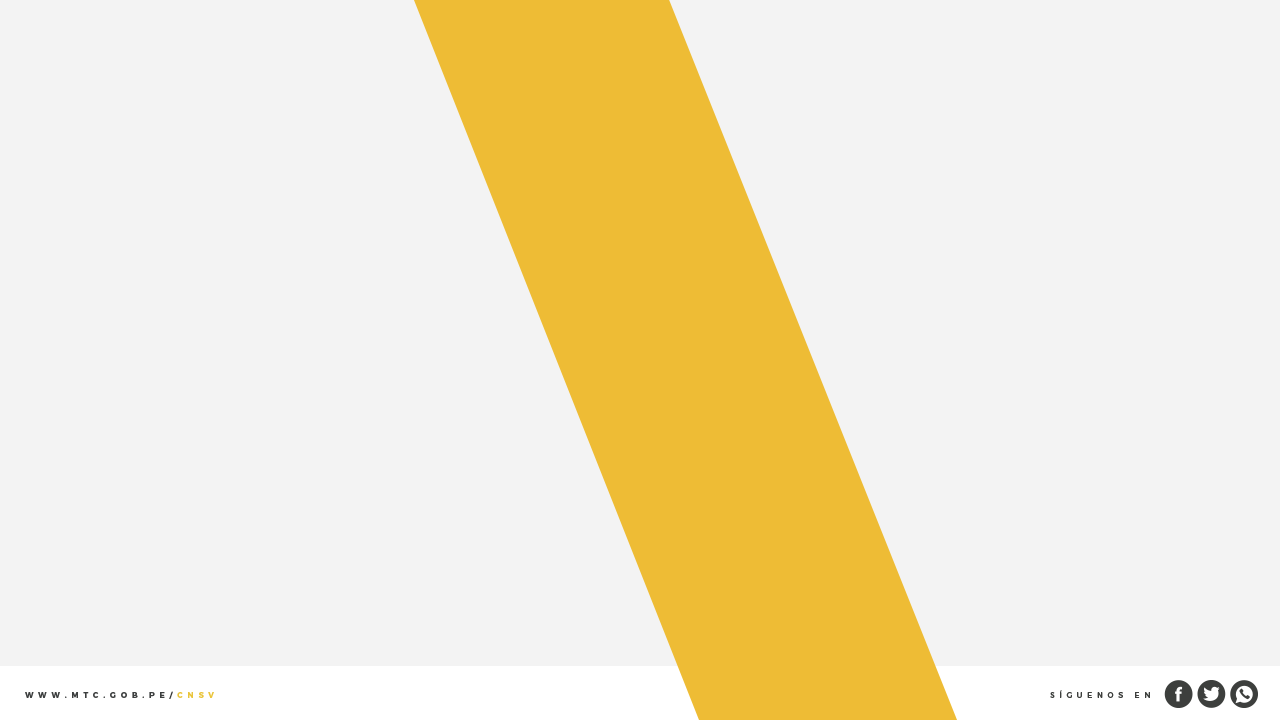 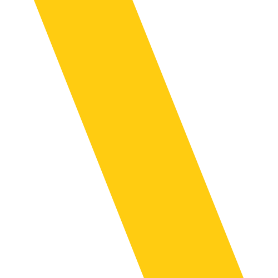 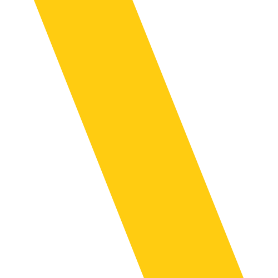 Muchas Gracias.

ereano@mtc.Gob.pe
996362484
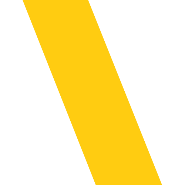 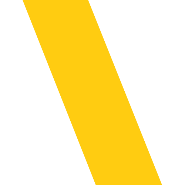